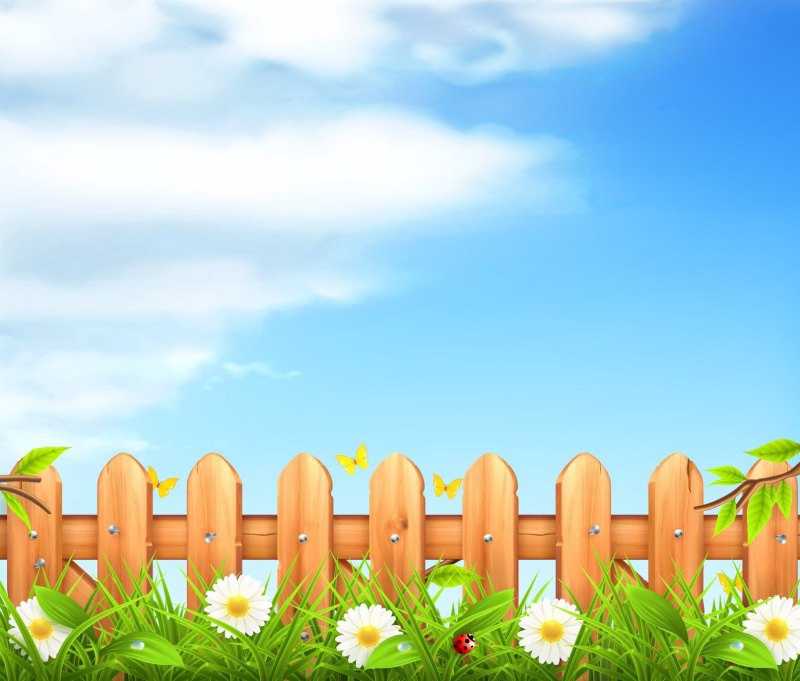 МБОУ Школа №57: дошкольная группа 
«Золотая рыбка»
ПРЕЗЕНТАЦИЯ ПРОЕКТА
«Чудо на подоконнике»
Подготовила: Сташкова Е.В
                          Кашапова Л.И
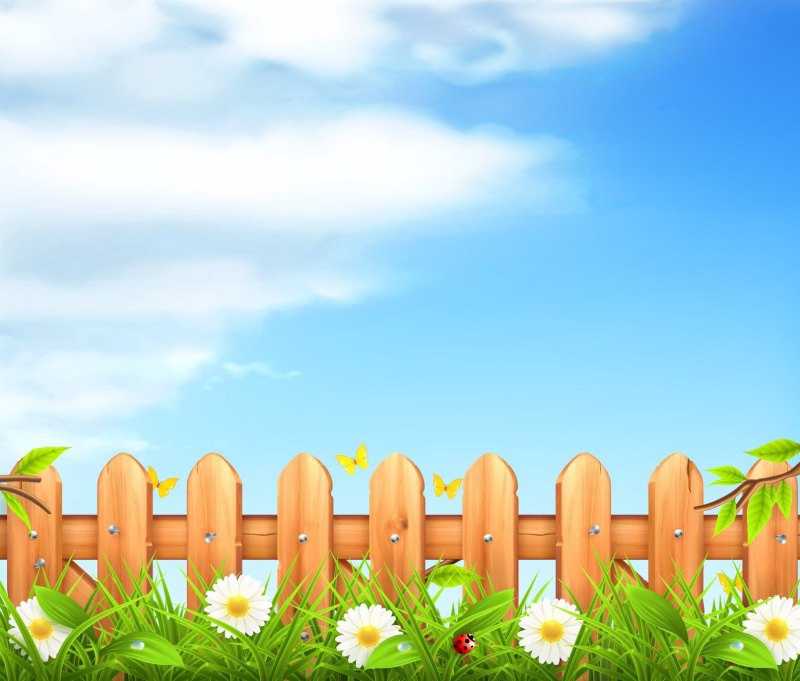 Актуальность
 Мир растений удивительный и многообразный. Каждый внимательный наблюдатель и вдумчивый исследователь может открыть в нем для себя что-то новое. 
Но в осенне-зимний период у детей угасает интерес к развитию растений, так как нет наглядности, а у детей наглядно-образное мышление. Для решения этой проблемы был создан огород на окне, который позволяет вести наблюдения за ростом и развитием растений, проводить экспериментальную работу по выявлению факторов, влияющих на рост и развитие растений и получение устойчивых трудовых умений и навыков ухода за культурными растениями.
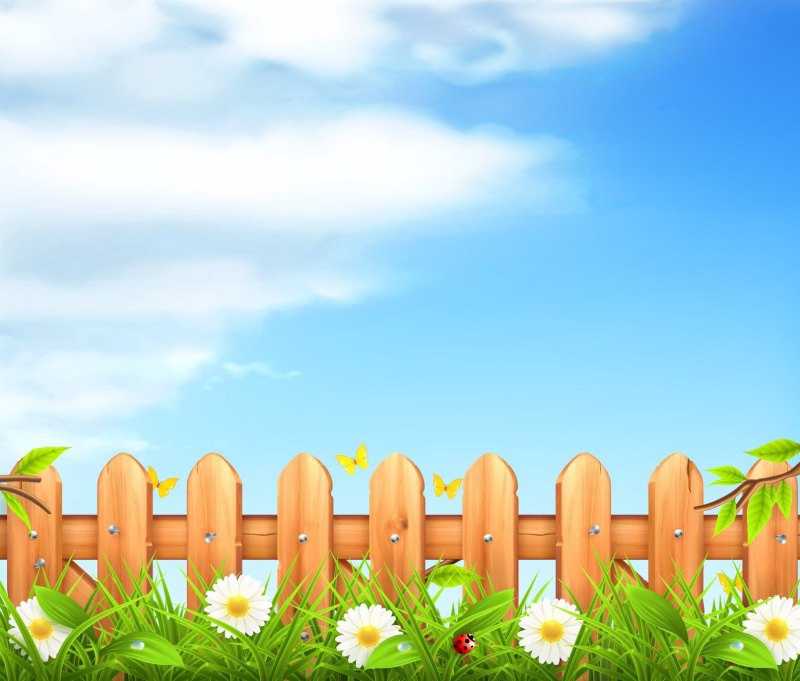 Участники проекта: 
Сташкова Елена Владимировна, Кашапова Ляля Ирнасовна 
Шахбанова Наиля Амировна 

Продолжительность проекта: 
Краткосрочный. 
Сроки реализации проекта: 
 Сентябрь-Октябрь
Цель
Привитие практических навыков по формированию экологической культуры, создание в группе огорода на окне.
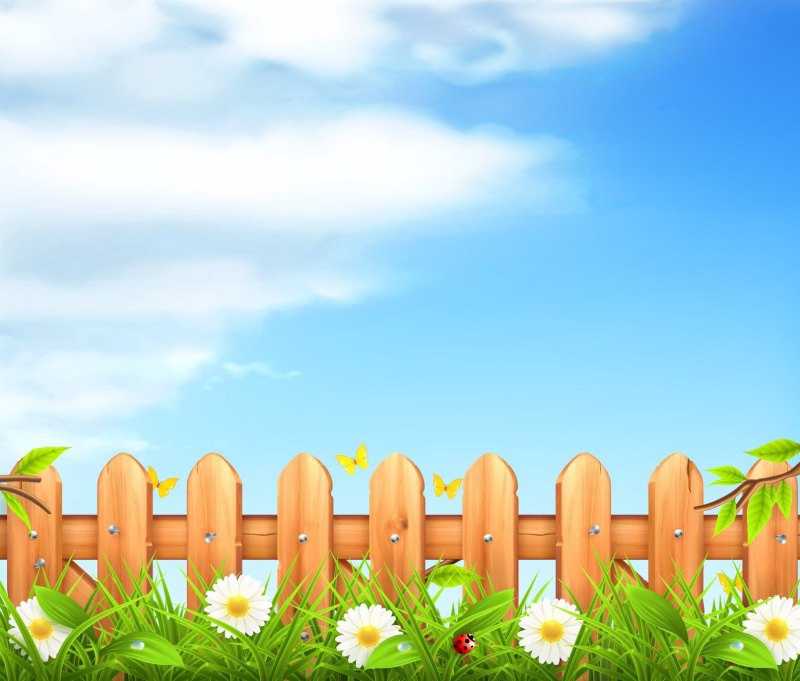 Задачи
 Обучающие: Расширять представление о том, как выращиваются огородные растения. Продолжить знакомить детей с особенностями выращивания культурных растений (лук,  огурцы, томаты, цветы); Обобщать представление детей о необходимости света, тепла, влаги почвы для роста растений. 
Развивающие: Развивать чувство ответственности за благополучное состояние растений (полив, взрыхление, прополка сорняков). Продолжать развивать наблюдательность умение замечать изменения в росте растений. Развивать творческую, познавательную активность, устойчивость внимания, наглядно действенное мышление, мелкую и общую моторику, композиционные умения. Развивать речь детей, активизировать словарь (корень, луковица, посадить, углубление, условия, стрелка). Развивать трудовые навыки. Воспитывающие: Воспитывать бережное и доброе отношение к природе. Воспитывать уважение к труду, бережное отношение к его результатам. Формировать чувство ответственности при уходе за огородными растениями: вовремя полить, рыхлить почву,
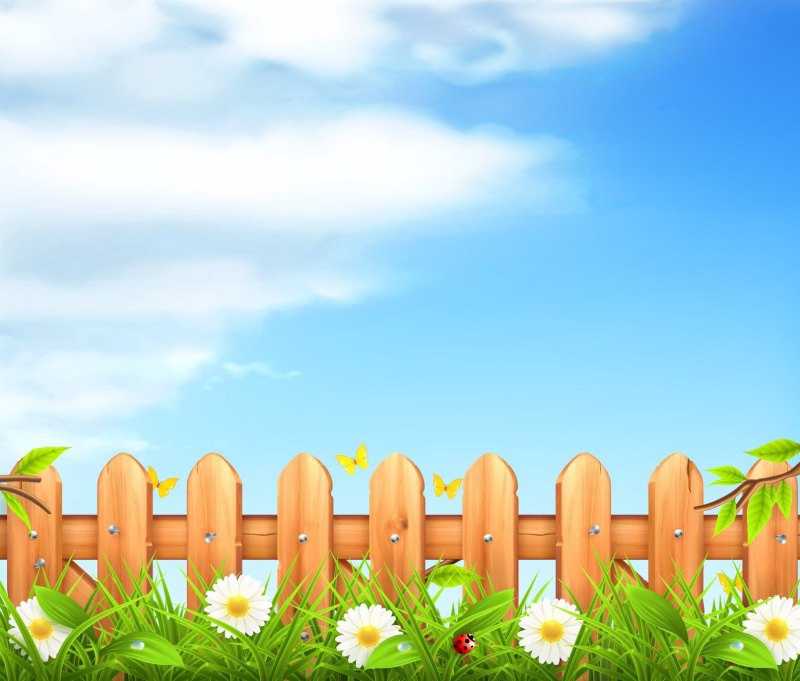 Этапы реализации проекта. 

Подготовительный. 
Основной (исследовательский) 
Заключительный.
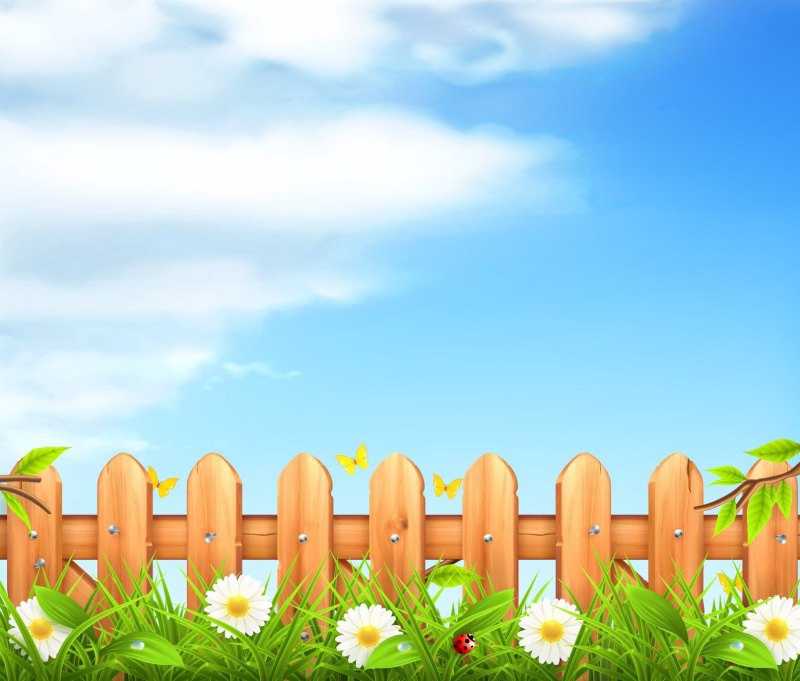 Предполагаемый результат. 
Ознакомление детей с культурными растениями. Получение с помощью опытнической работы необходимых условий для роста растений. Выявление с помощью исследовательской работы разнообразия посевного материала. Формирование бережного отношения к растительному миру. Формирование уважительного отношения к труду. Создание в группе огорода на окне.
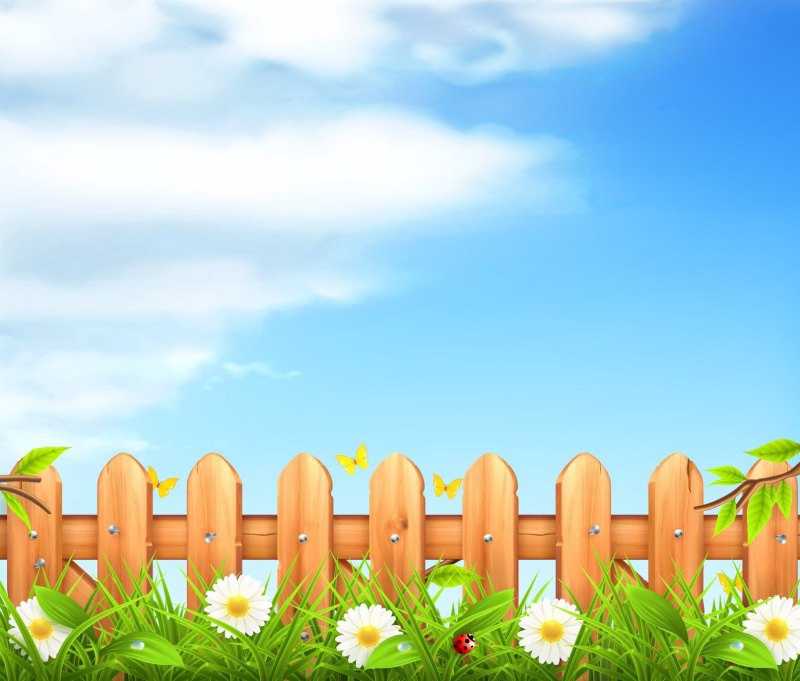 Подготовительный этап. 
Содержание деятельности воспитателя и детей: - определение темы Проекта; - формулировка цели и определение задач; - подборка материала по теме проекта (литература, наглядный материал, дидактические, сюжетные игры, физкультминутки, фото, семена, муляжи овощей, материалы для посадки); - составление плана основного этапа проекта. Работа с родителями: - беседа с родителями о предстоящей работе; - подготовка семян и луковиц; Ответственные за выполнение: воспитатели.
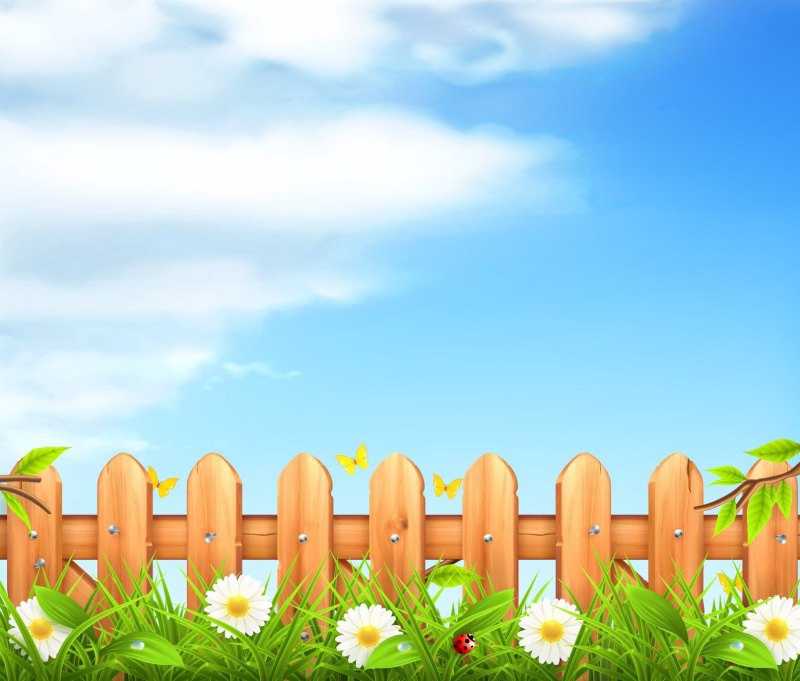 Предварительная работа
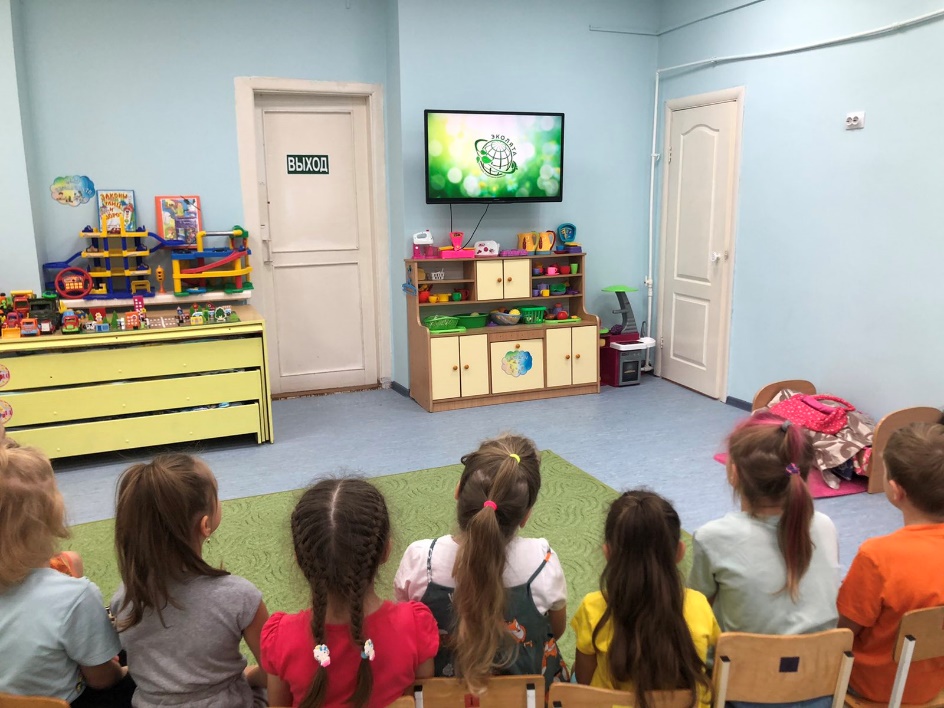 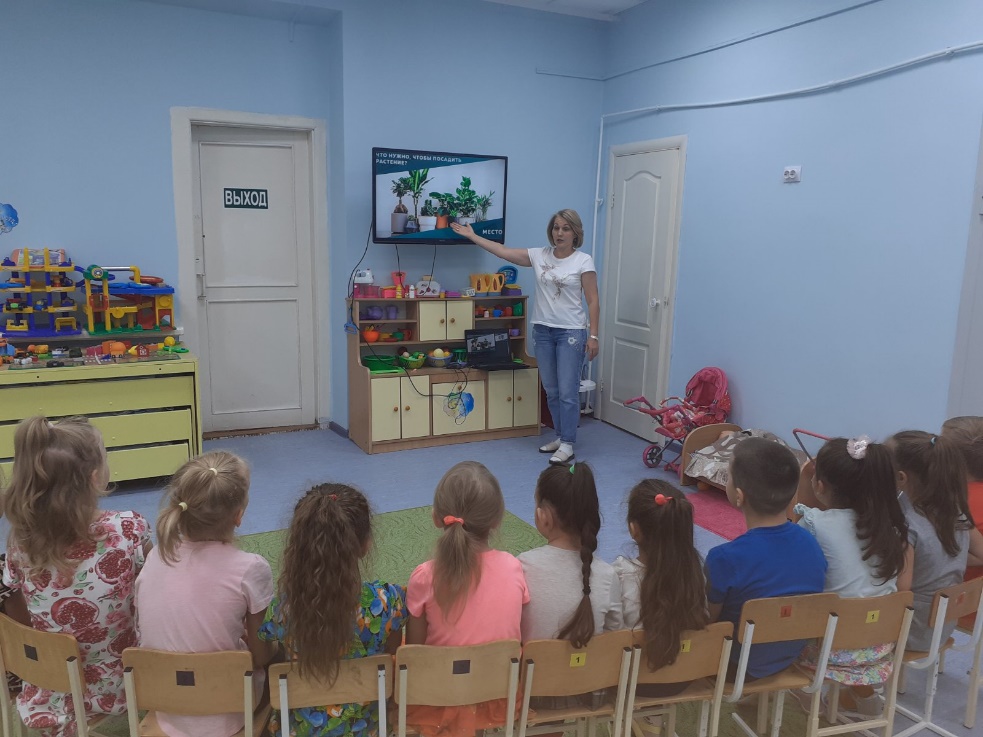 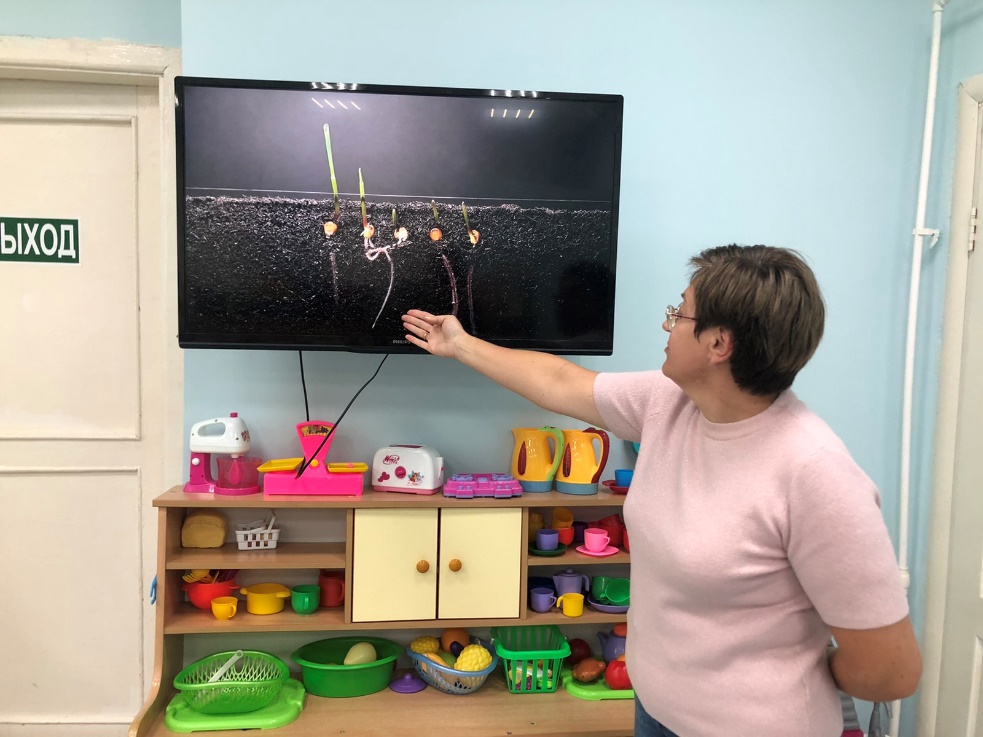 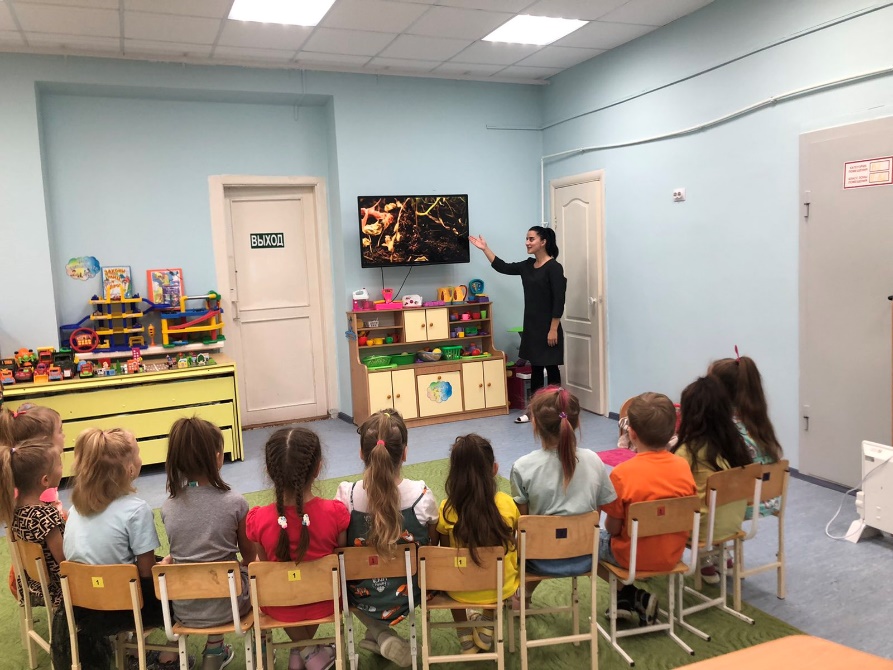 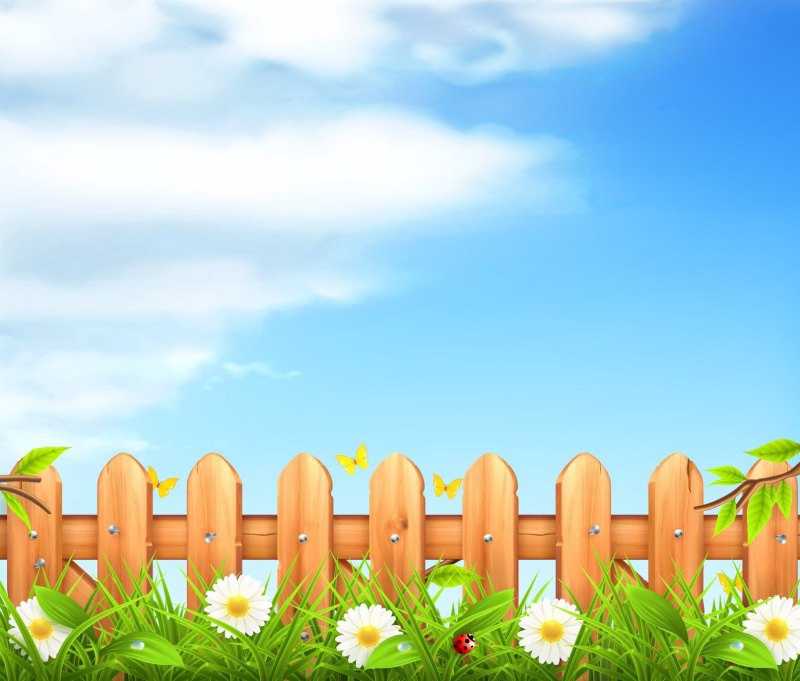 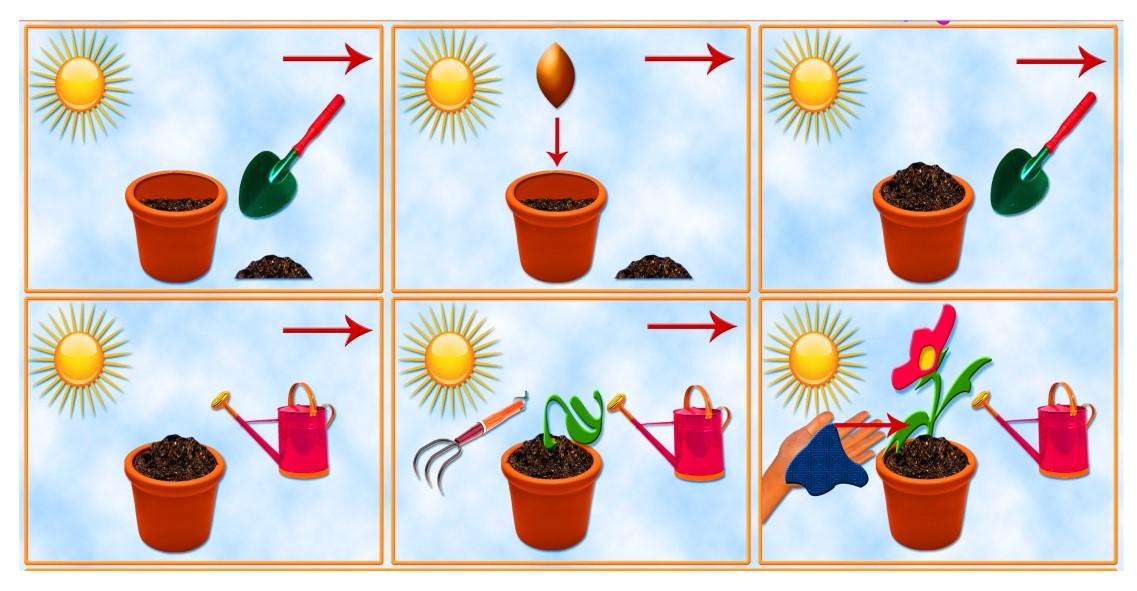 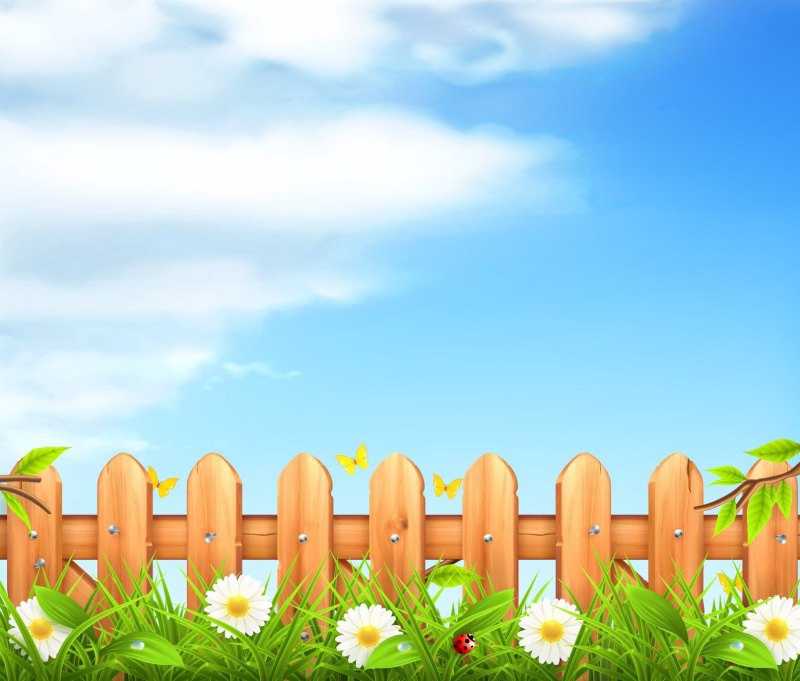 Основной этап.
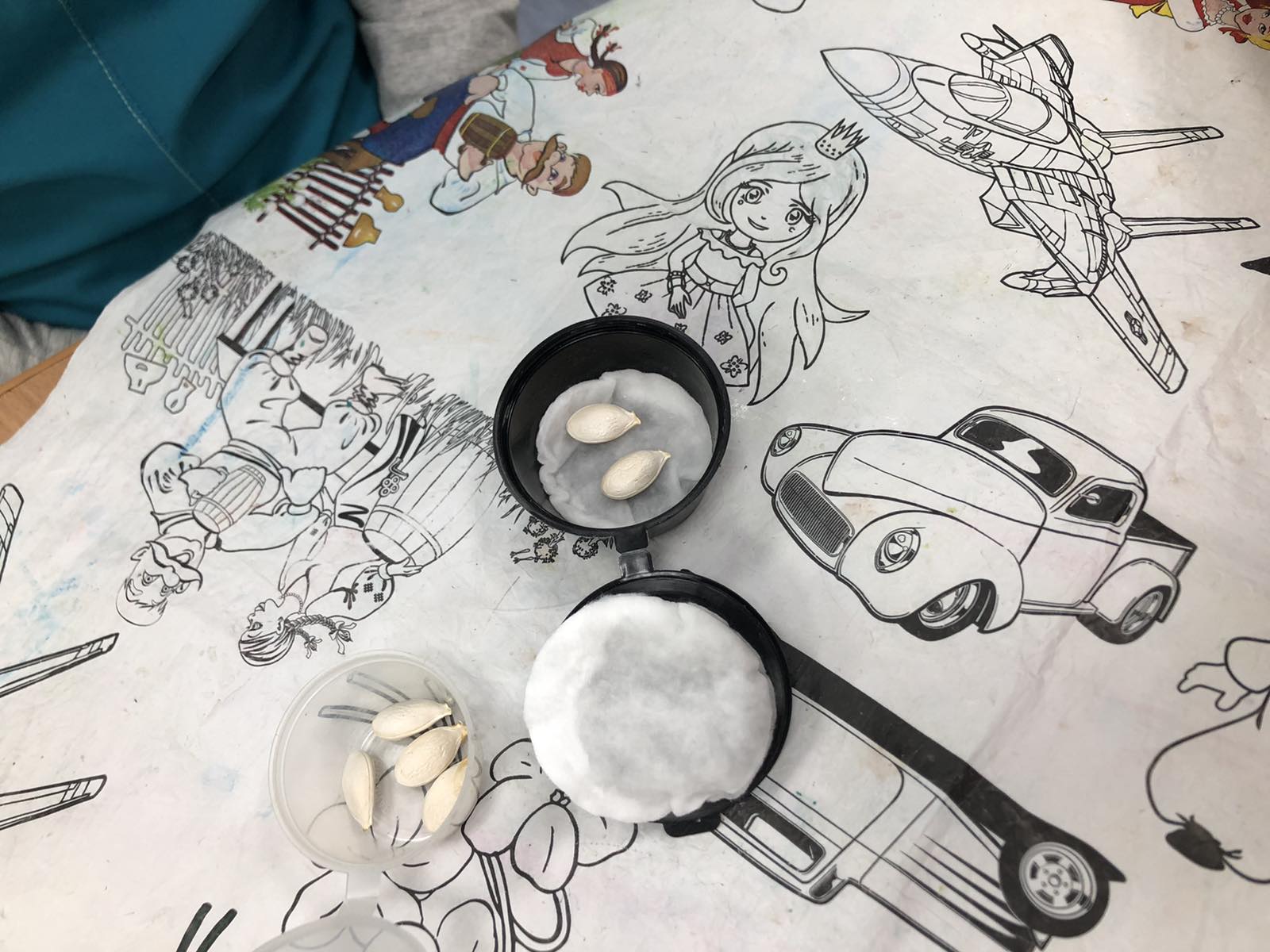 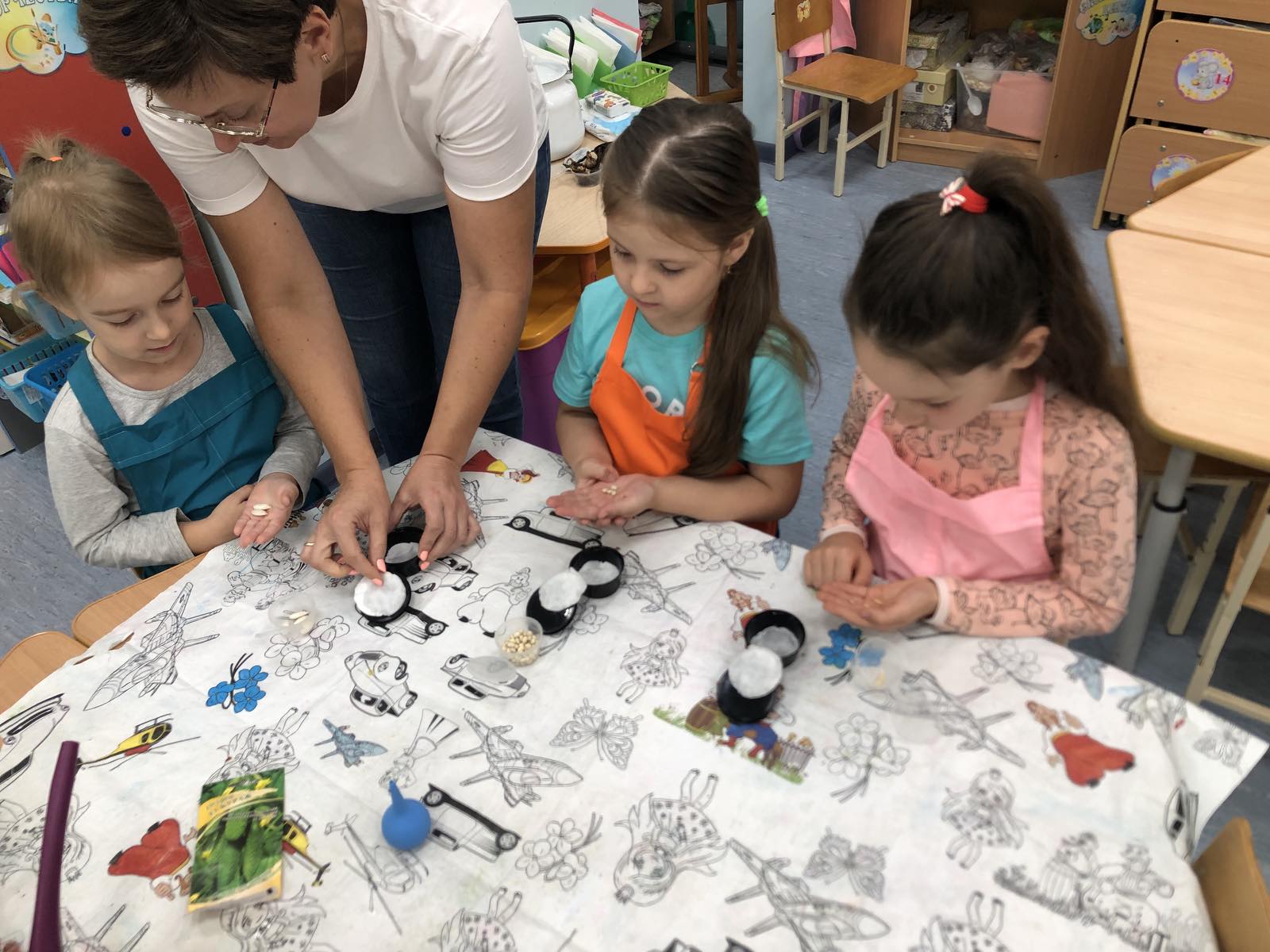 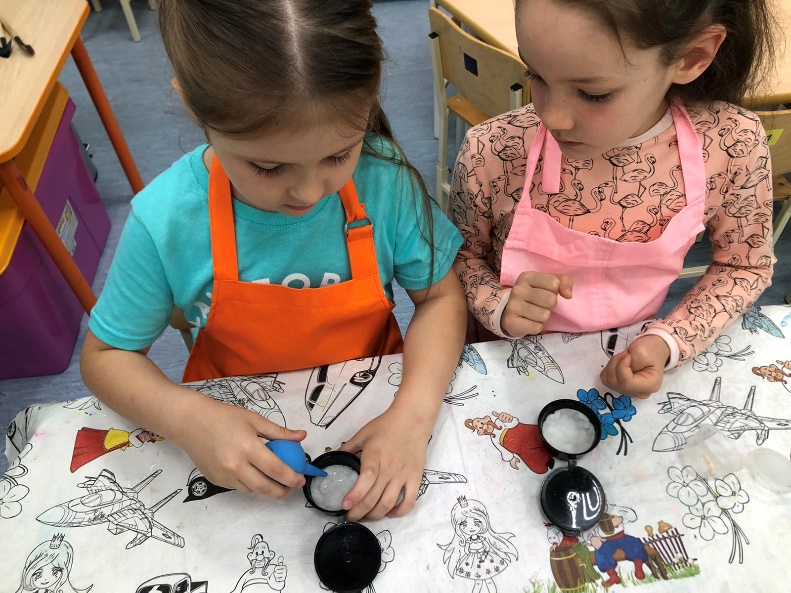 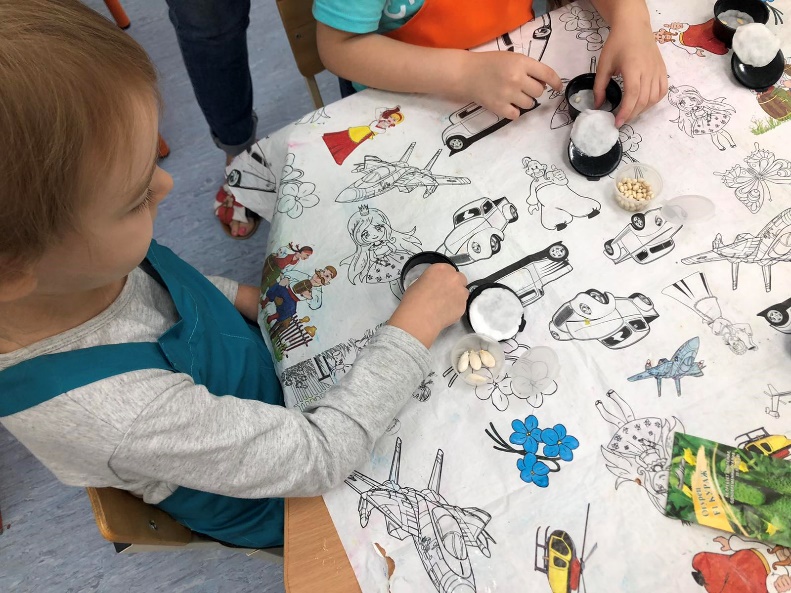 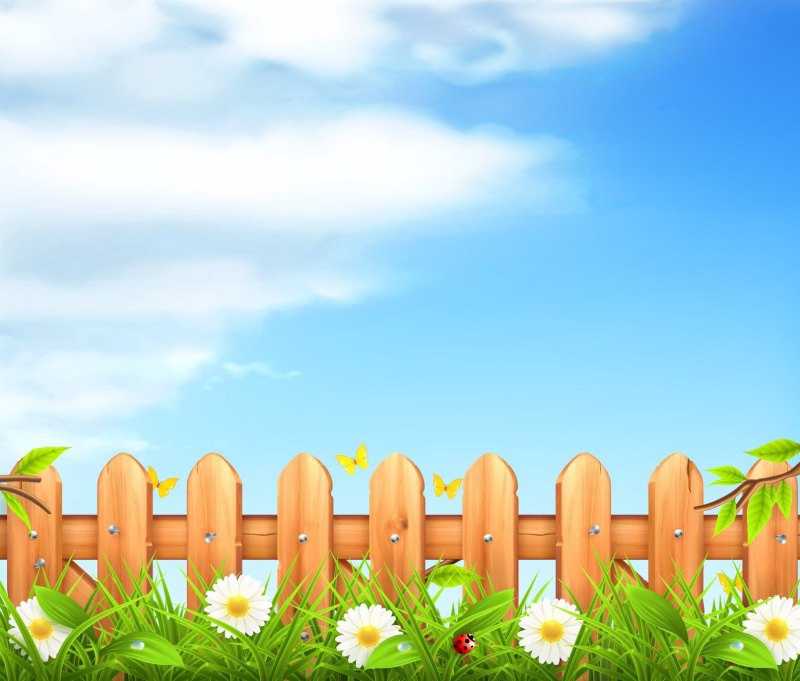 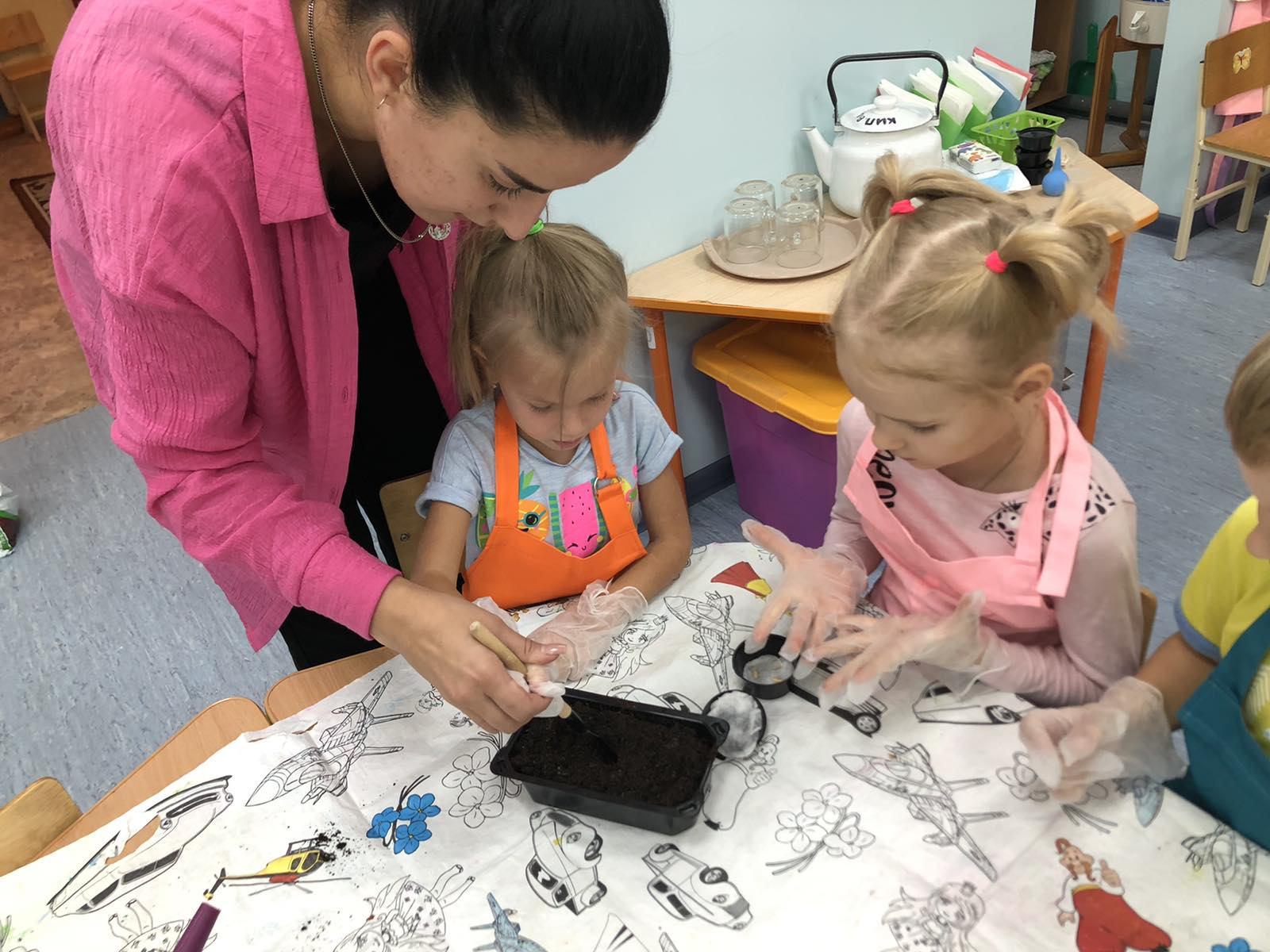 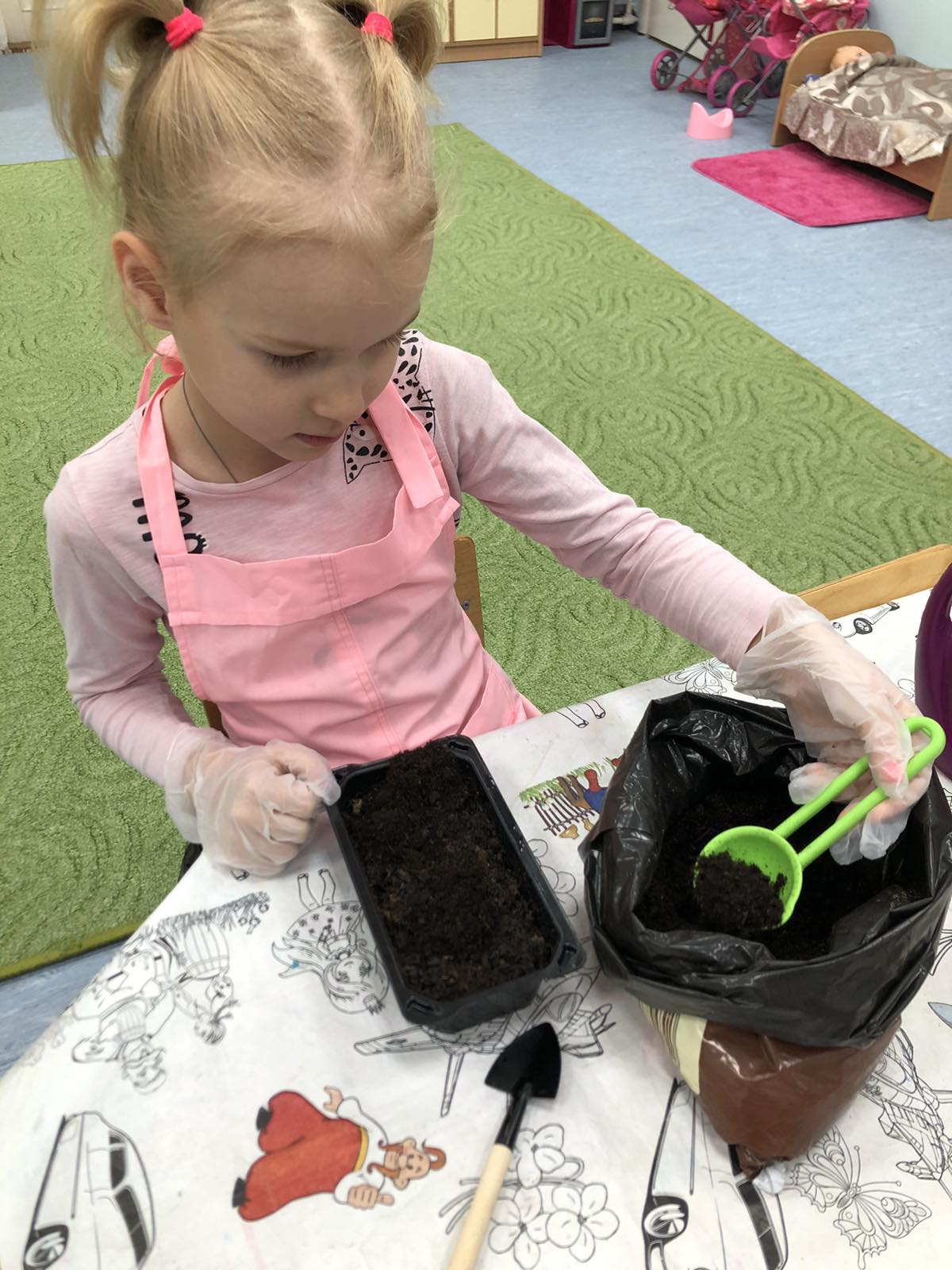 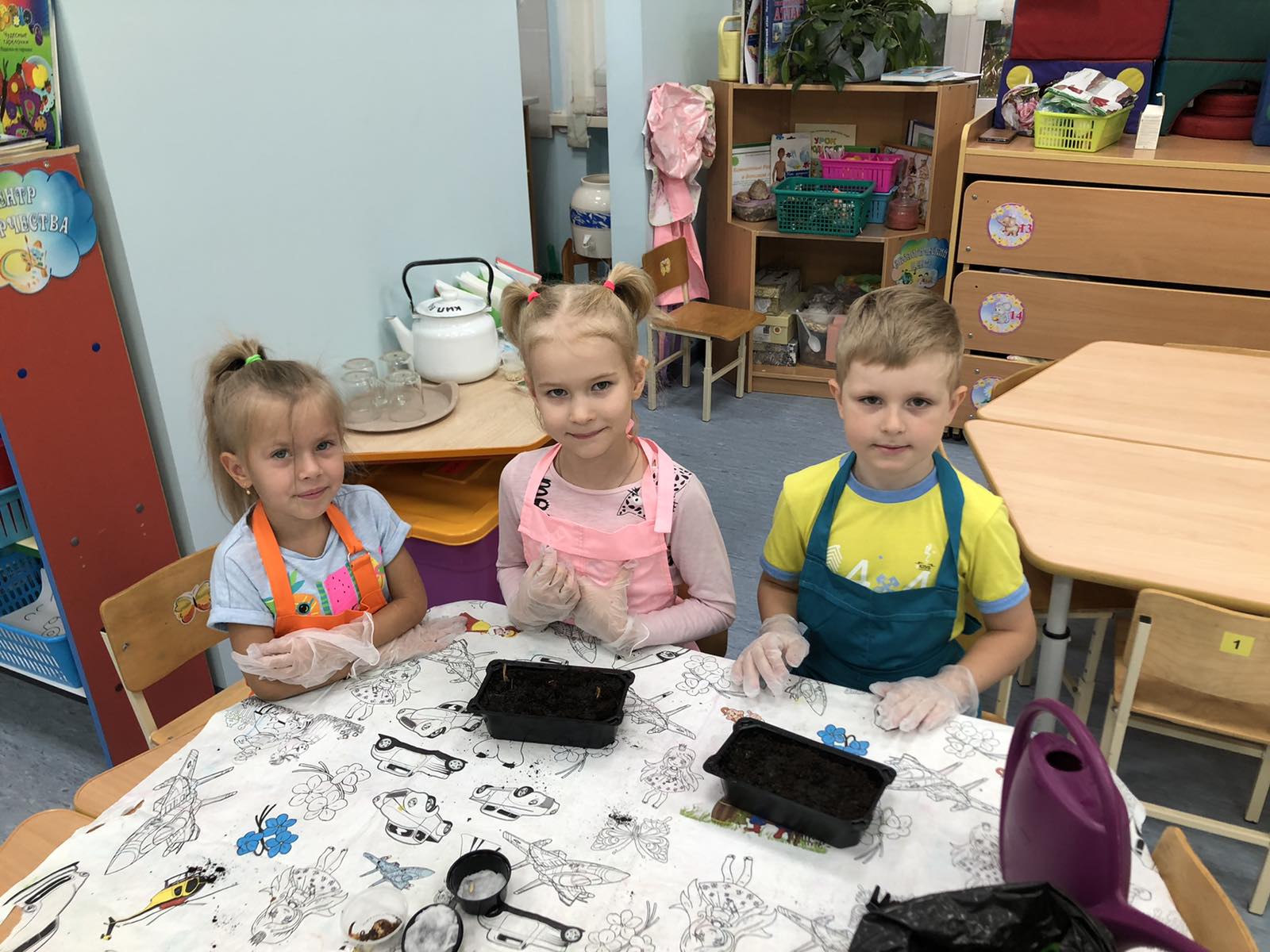 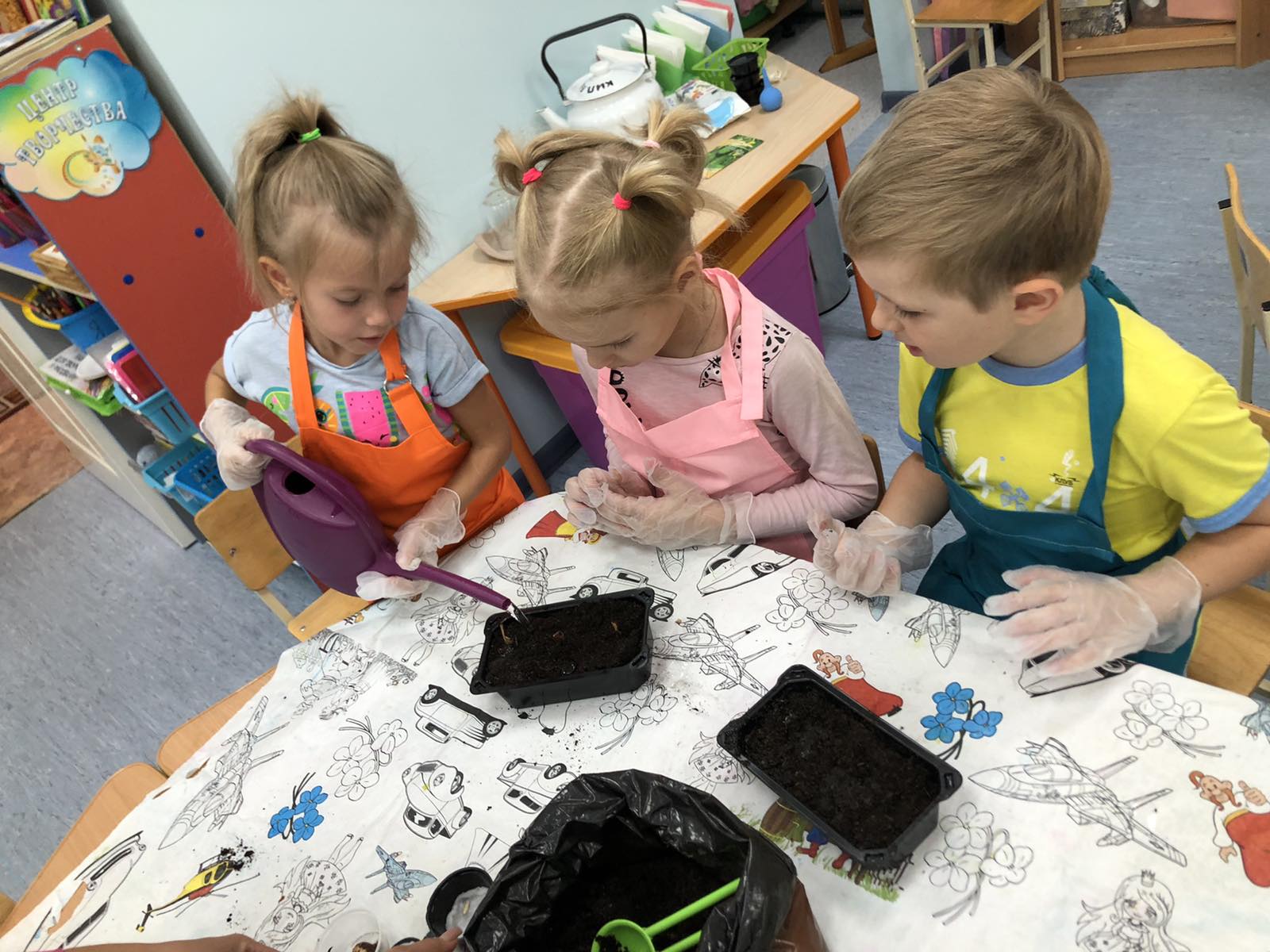 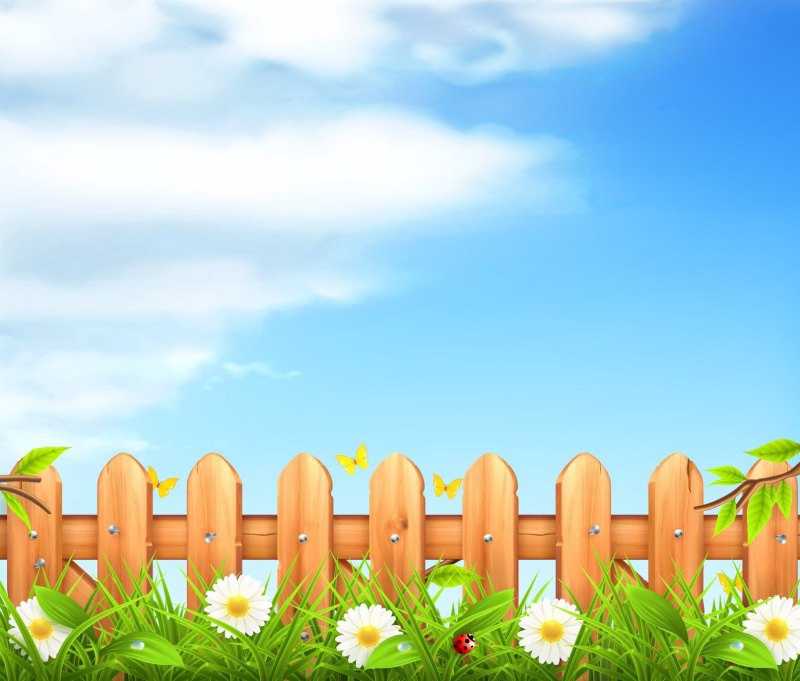 Наблюдение за первыми всходами и дальнейшим развитием.
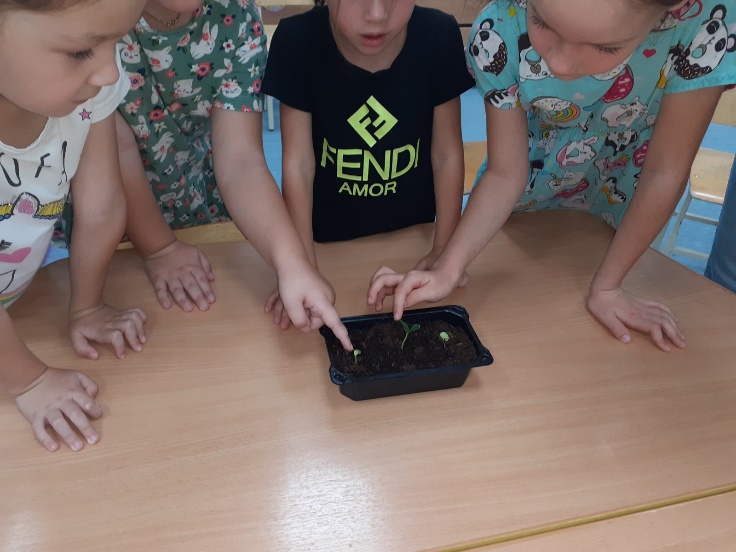 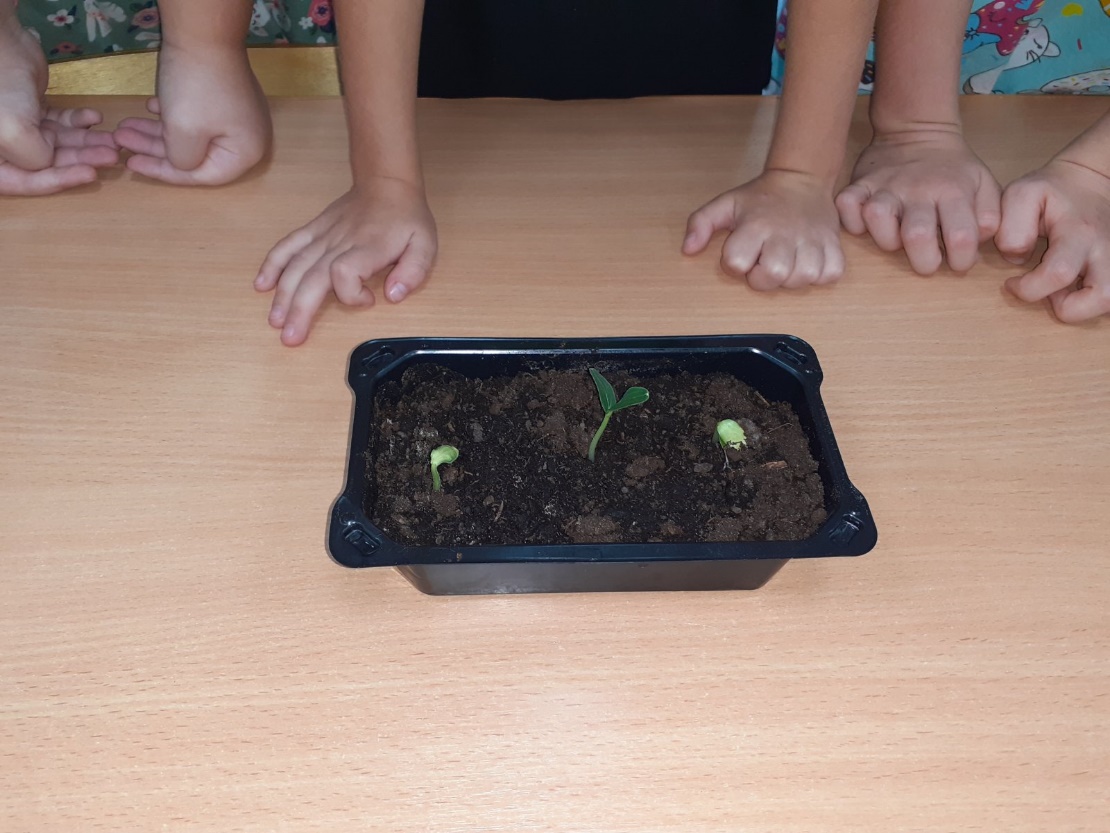 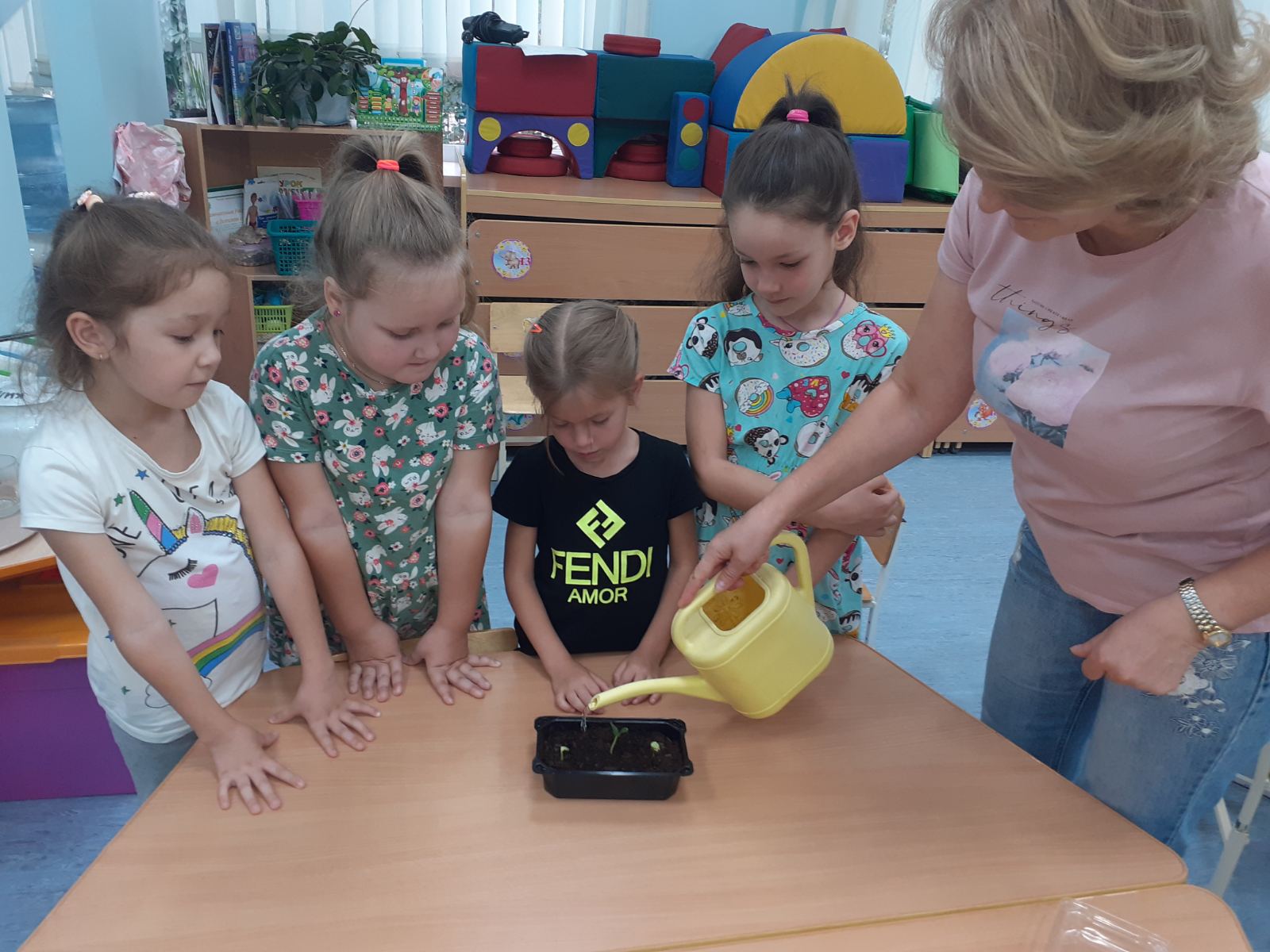 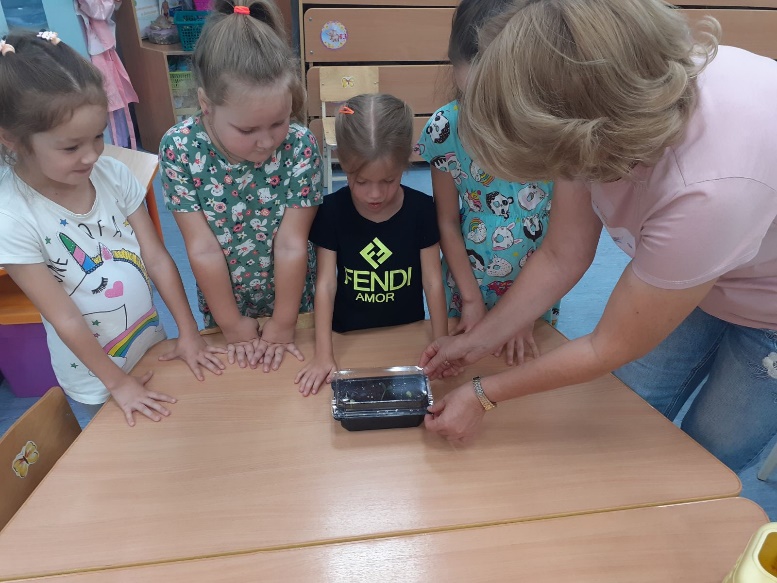 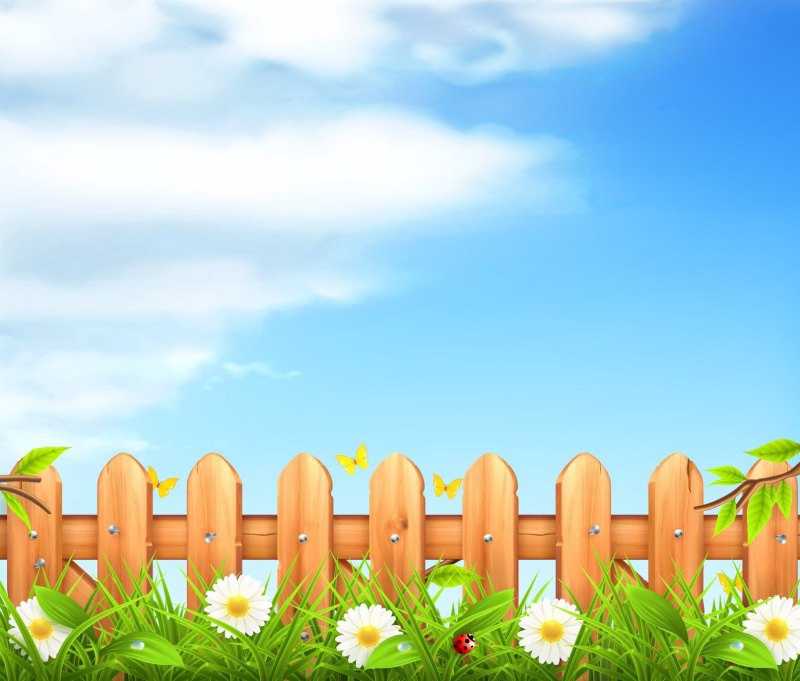 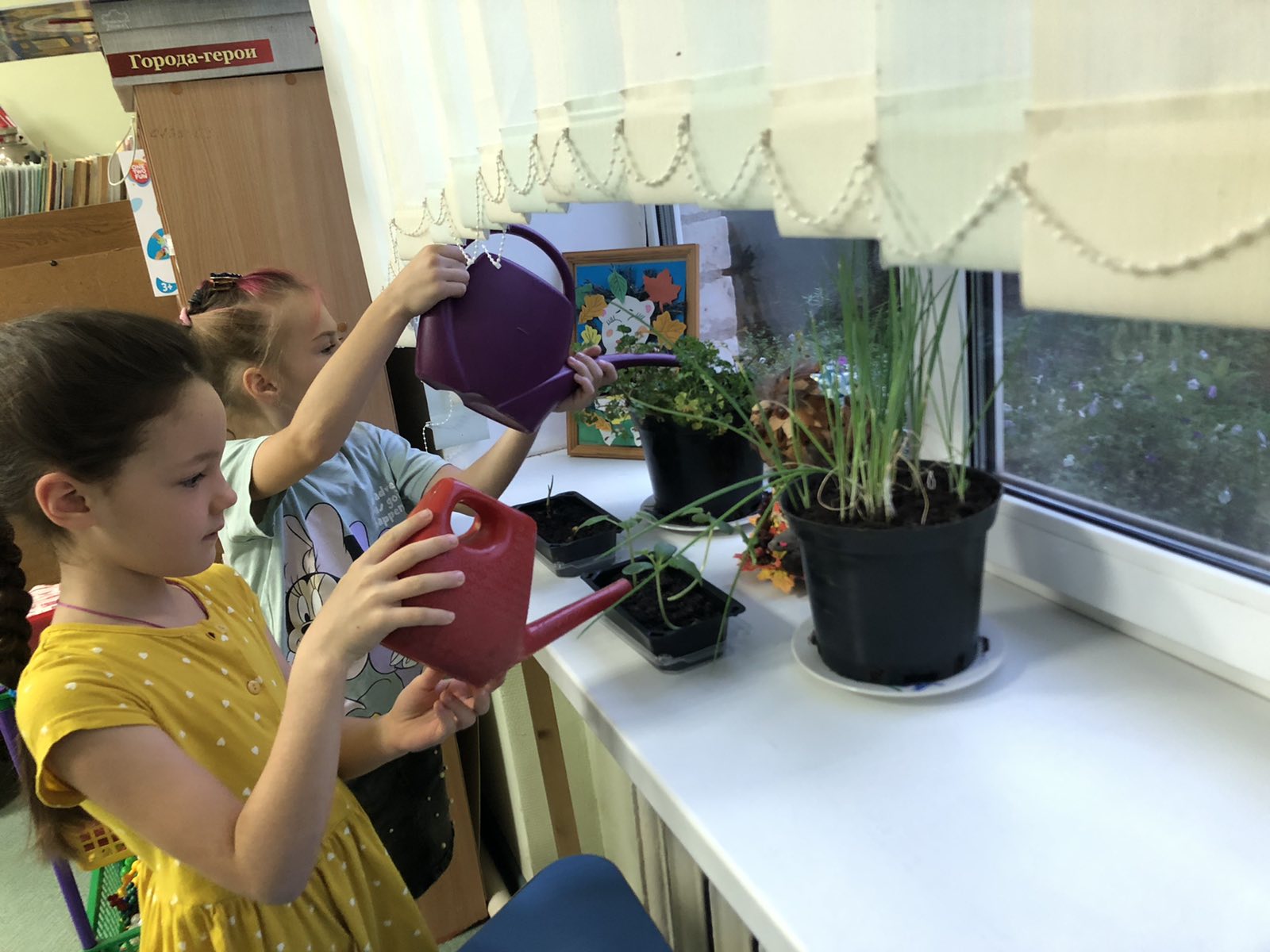 Стану я тебя лелеять, 
Наш кормилец огород, 
Чтобы всходы зеленели. 
Чтоб горох шикарный рос.
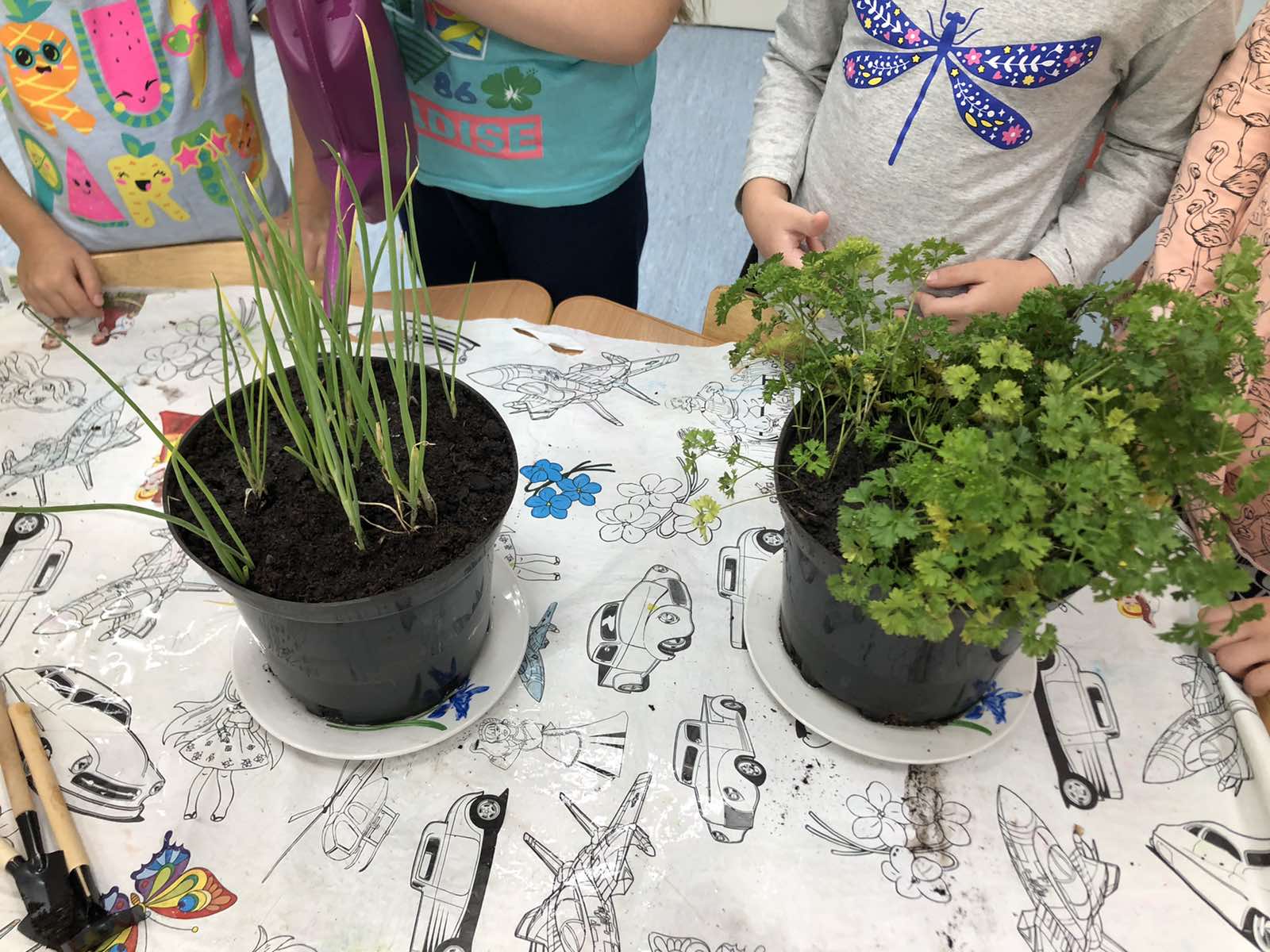 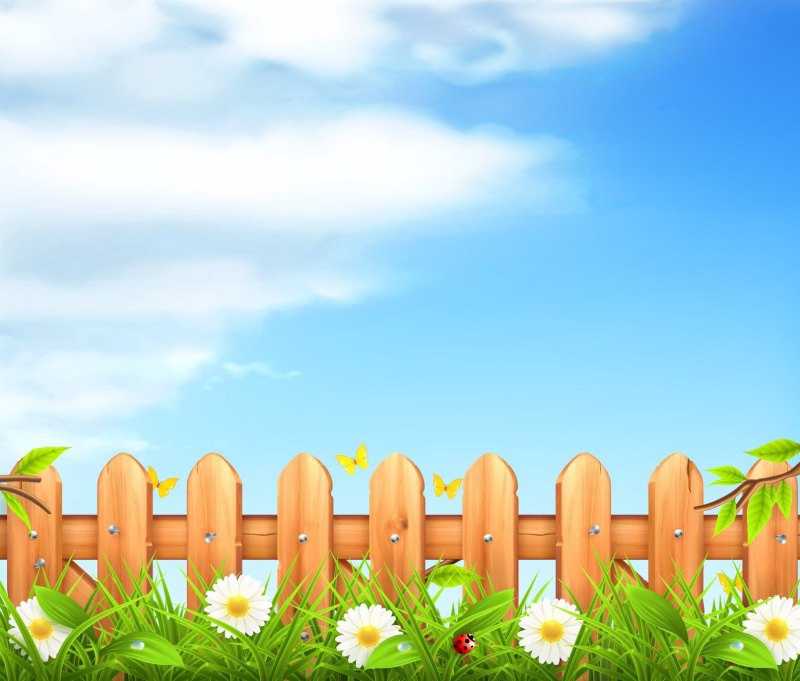 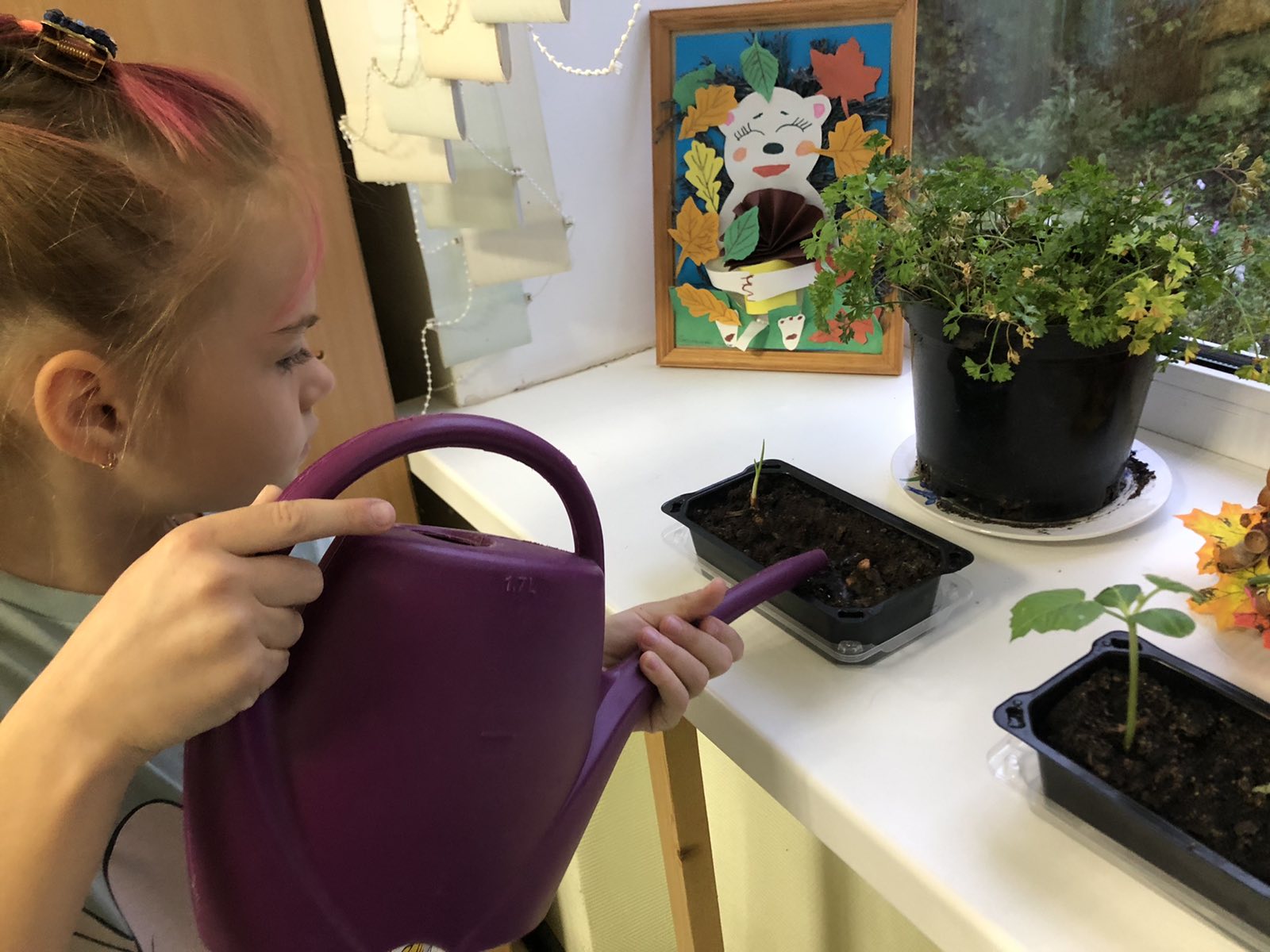 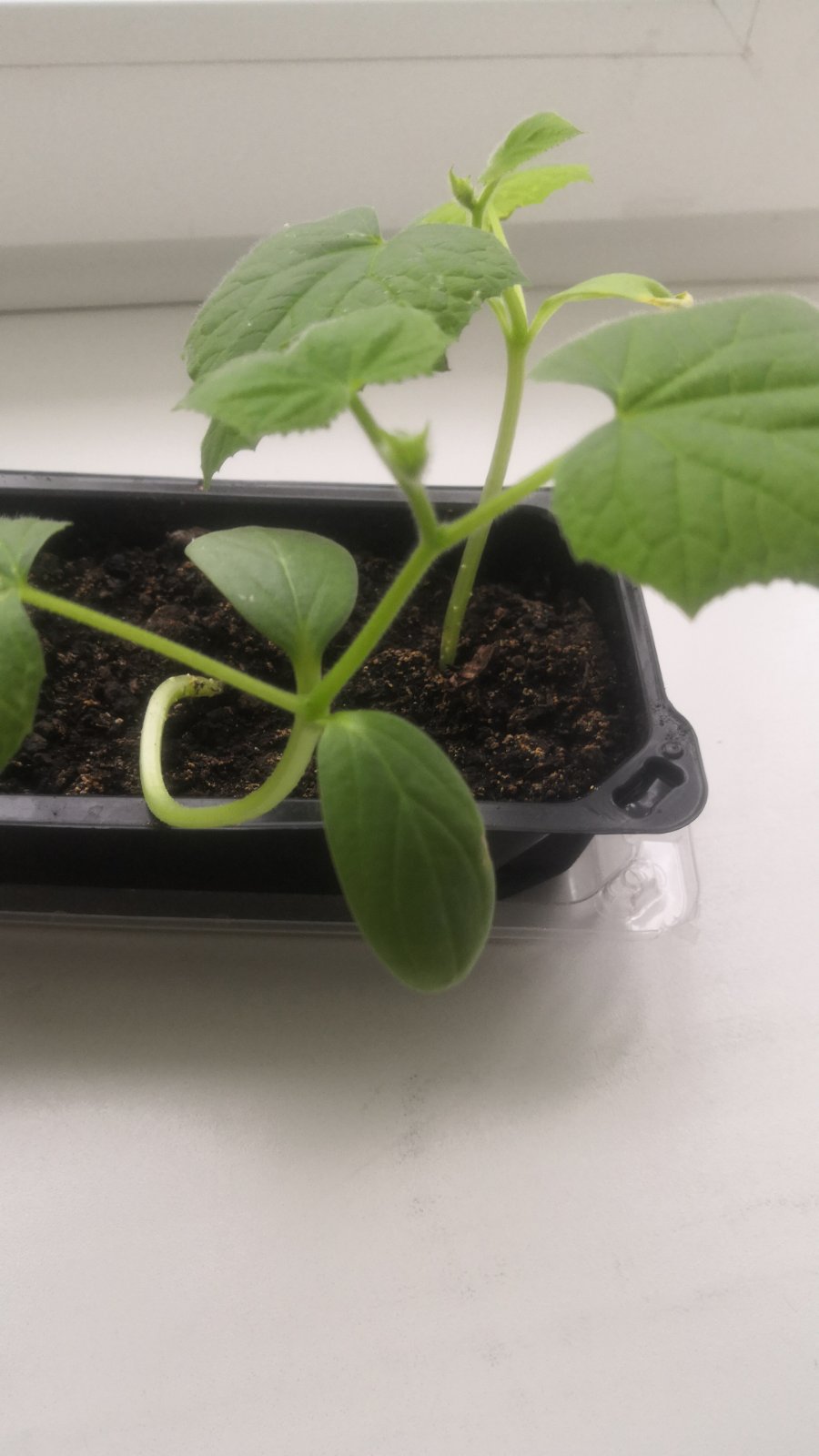 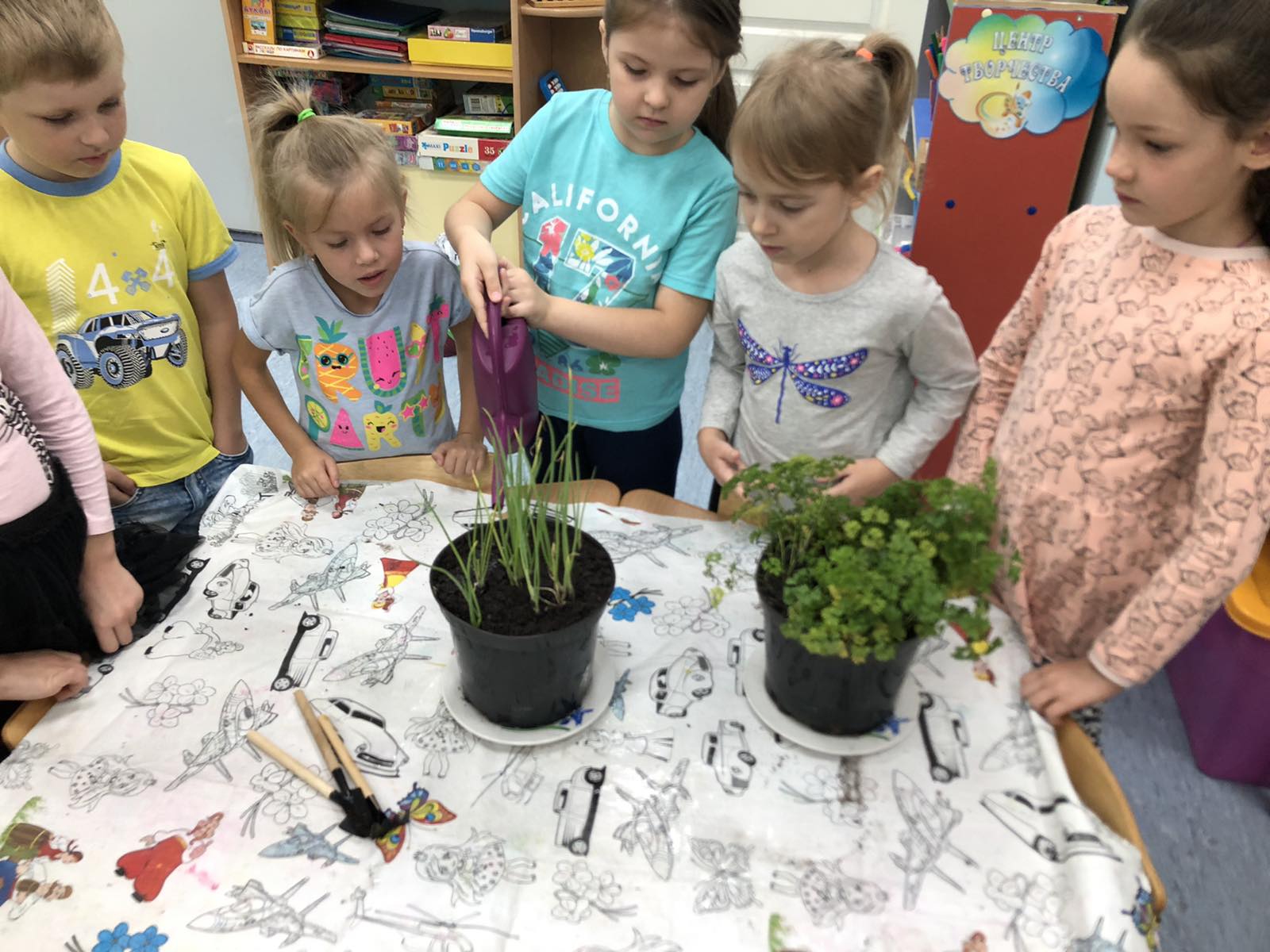 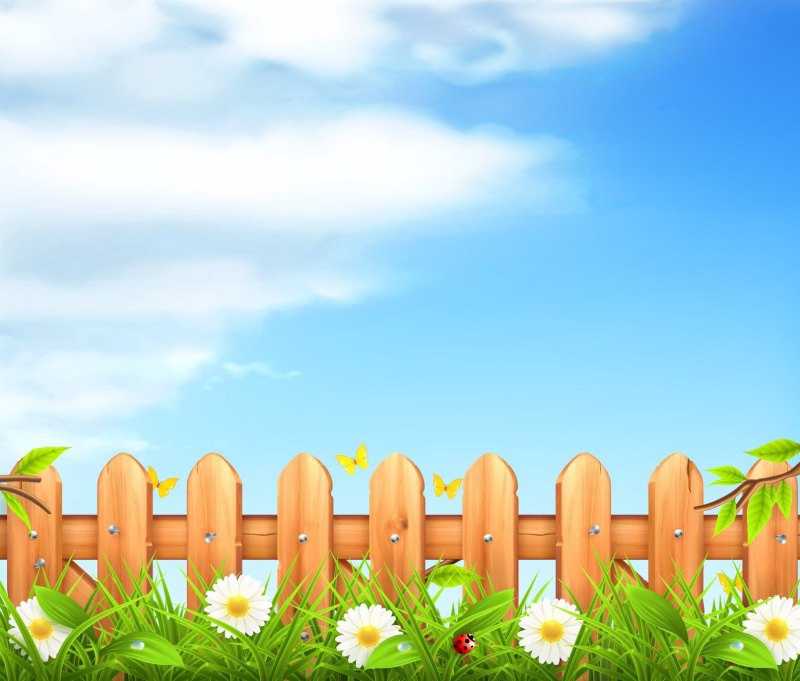 Свои наблюдения за «огородом» дети отражают через художественное творчество -  лепку.
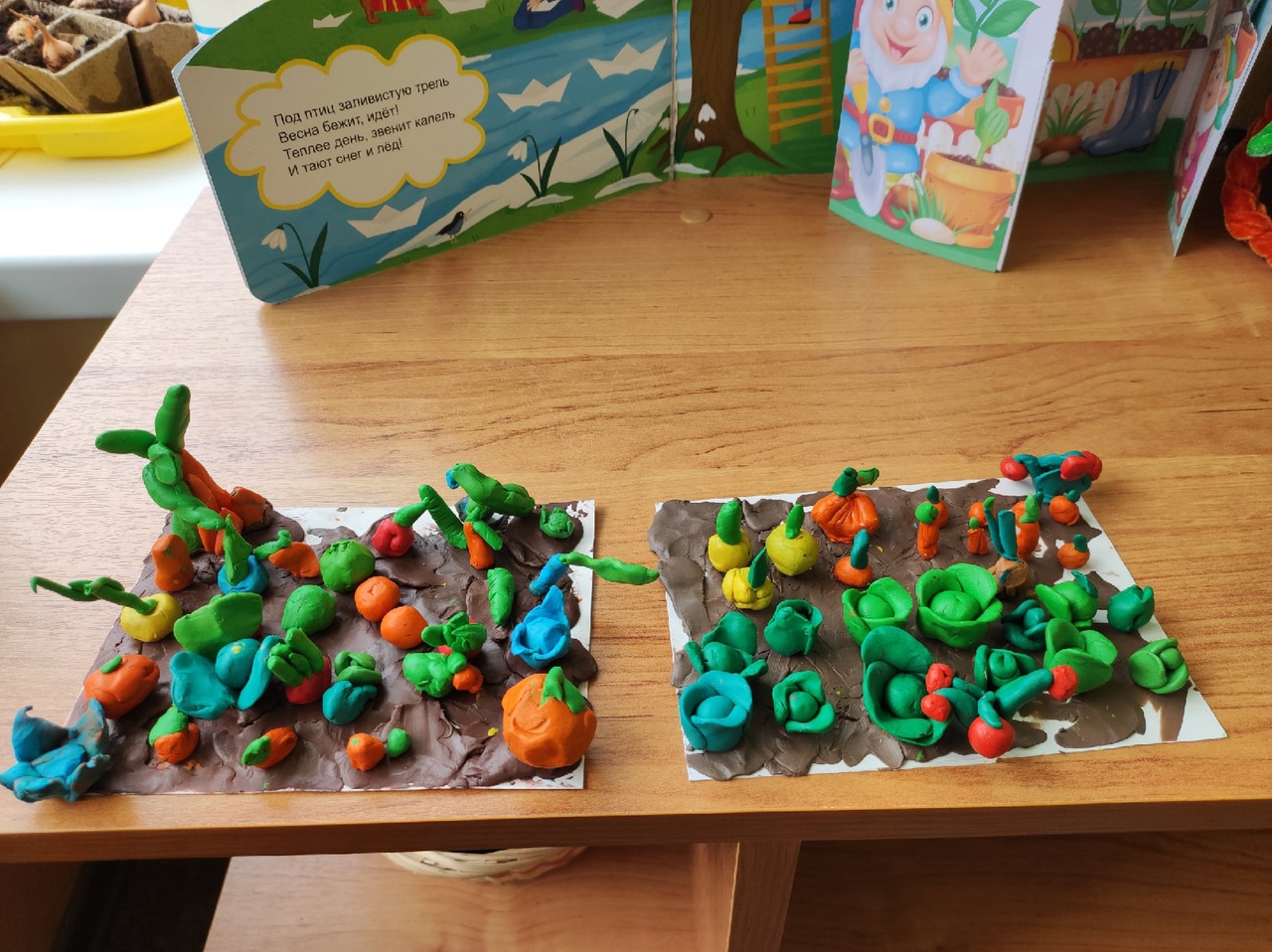 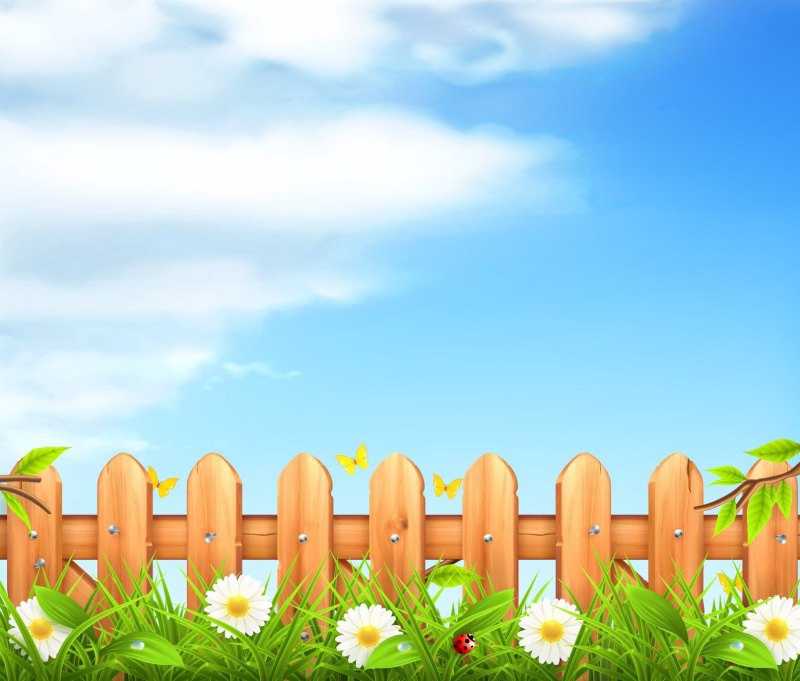 Музыкальная игра «Огородная - хороводная».
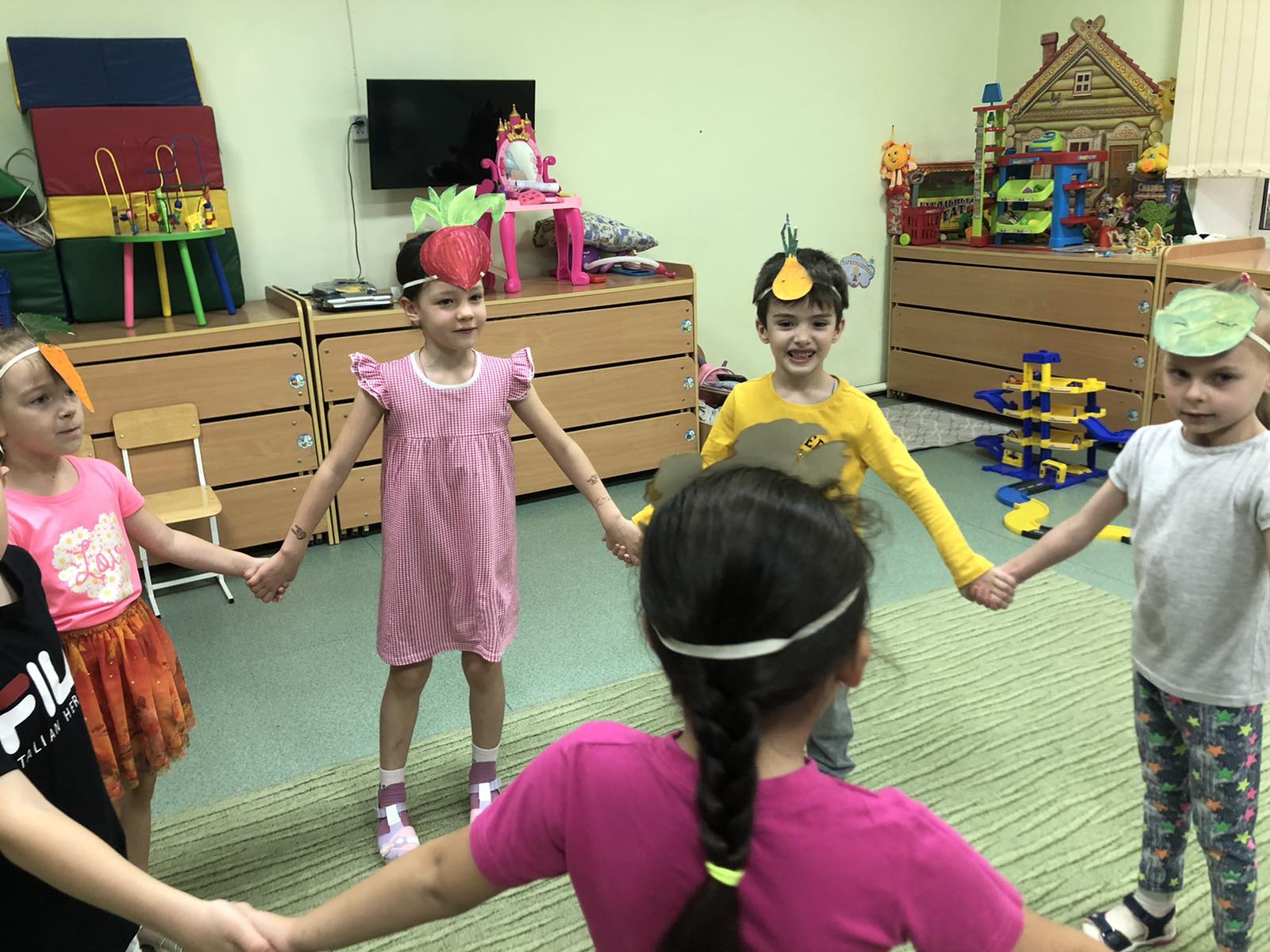 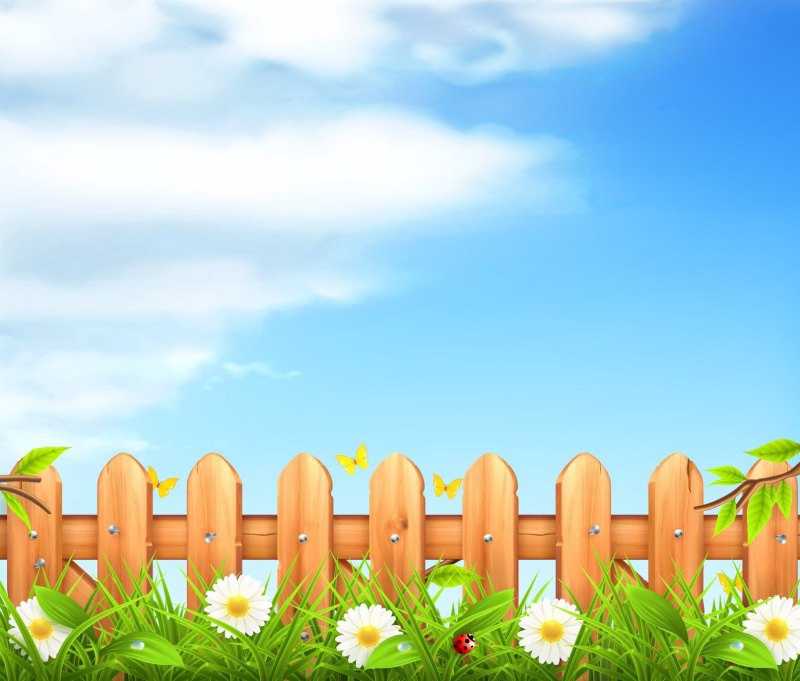 Игровая деятельность. 
Дидактические игры: «Узнай растение по форме», «Где растет?», «Найди по описанию», «Собери и назови овощи».
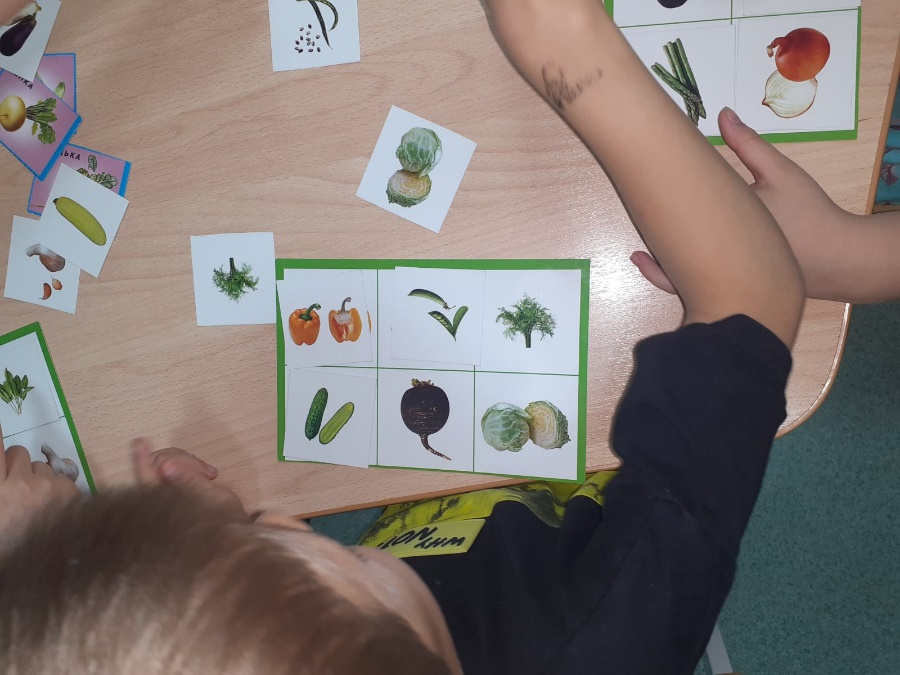 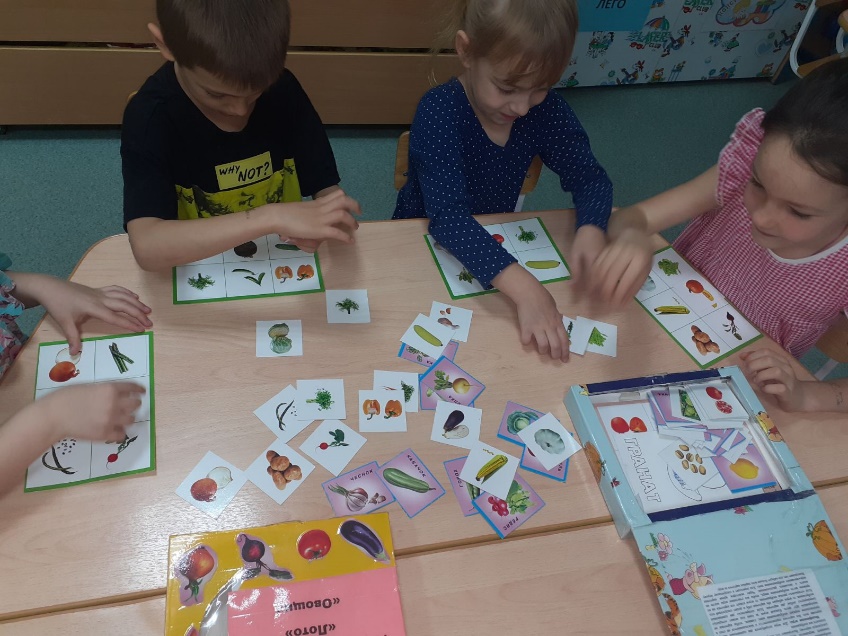 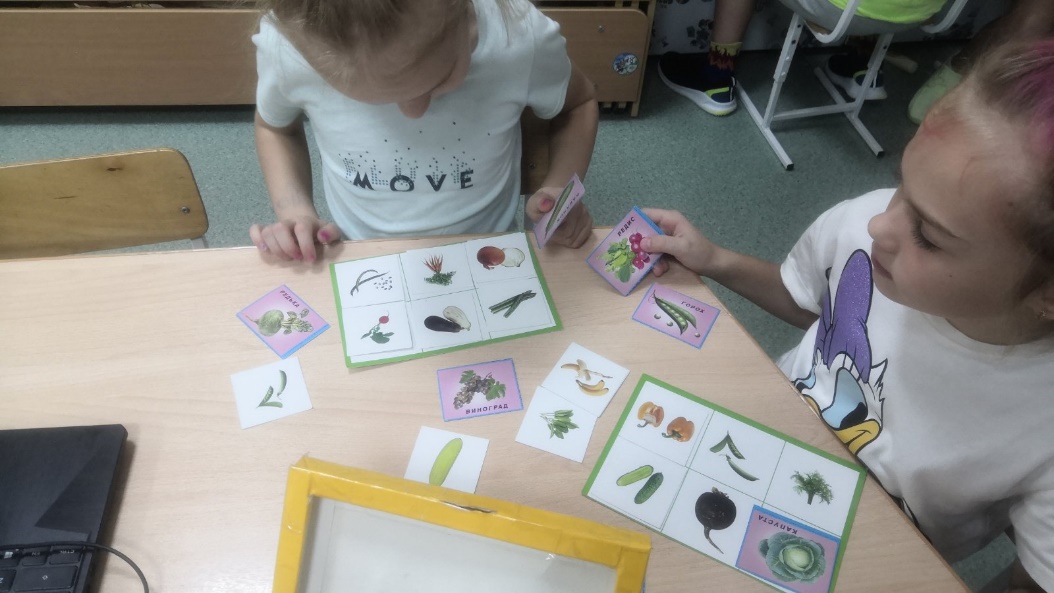 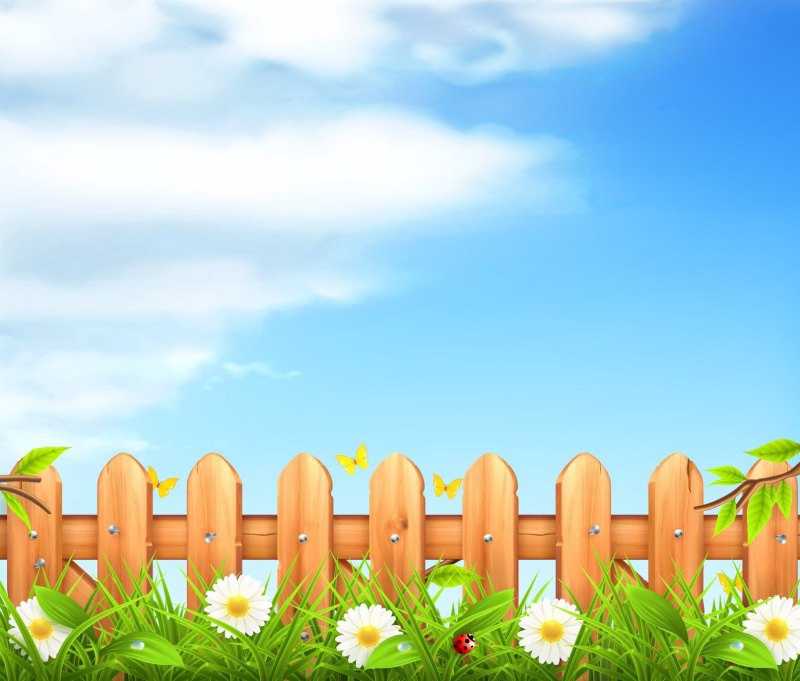 Заключительный этап.
Вот на грядке лук зелѐный, 
Ярким солнцем освещенный, 
Стрелы вытянулись в ряд, 
Как солдатиков отряд. 
Знают все, что лук полезен, 
Витаминами богат, 
Но немного горьковат. 
В этом лук не виноват.
От природы он такой, 
Очень скромный и простой. 
Ешьте все зелѐный лук, 
Он здоровью верный друг!
(А. Тесленко)
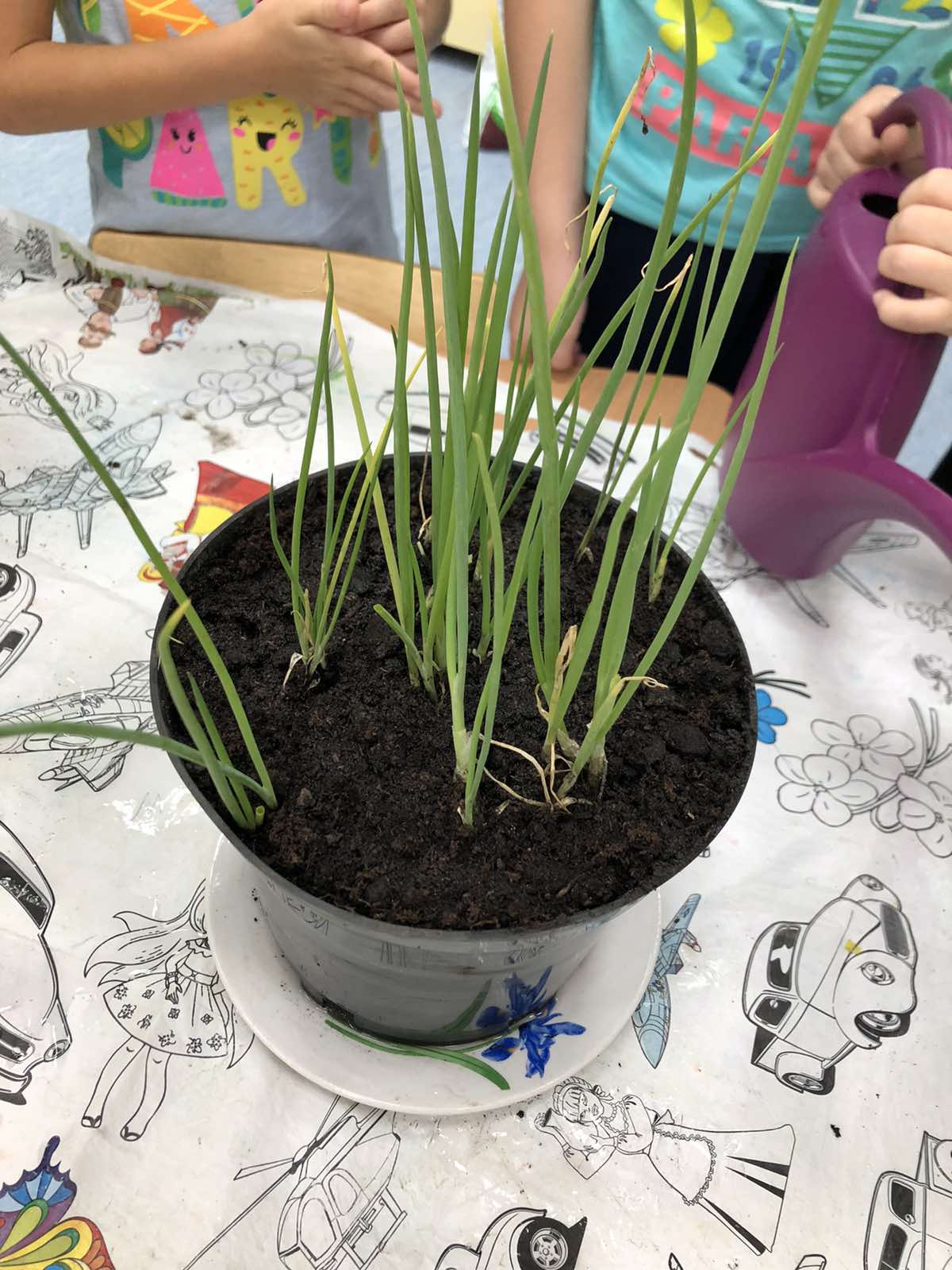 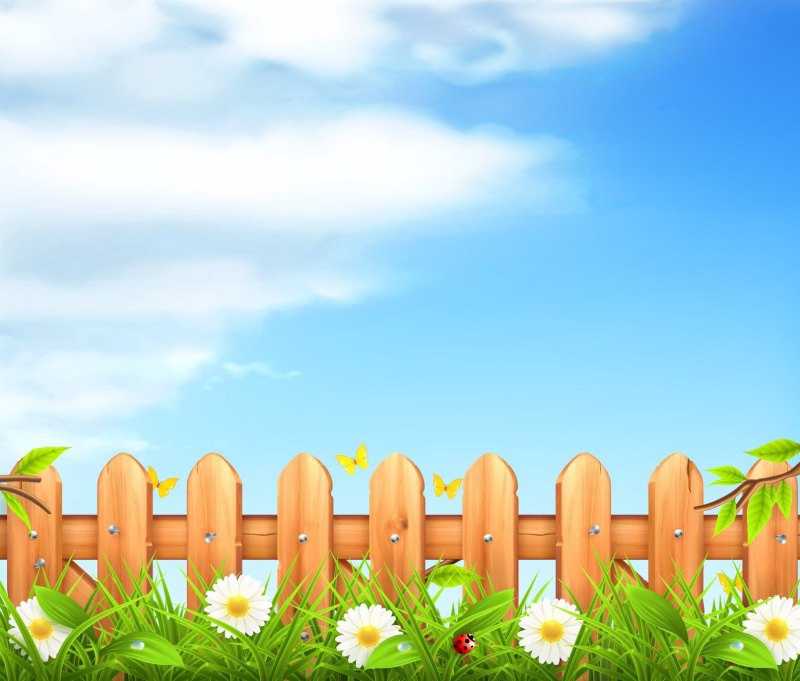 Результаты. 
Дети познакомились с культурными растениями. 
В результате практической и опытнической деятельности дети        получили необходимые условия для роста растений. 
Дети увидели многообразие посевного материала. 
Дети стали бережнее относиться к растительному миру. 
В группе был создан огород на окне. 
Дети стали более уважительно относиться к труду. 
Дети совместно с воспитателями вырастили «свой огород».
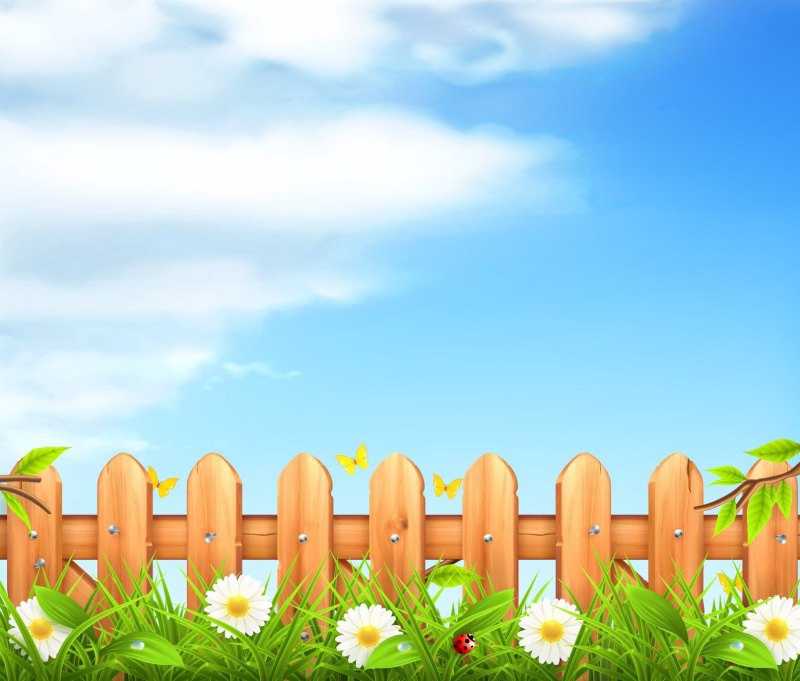 Спасибо за внимание!